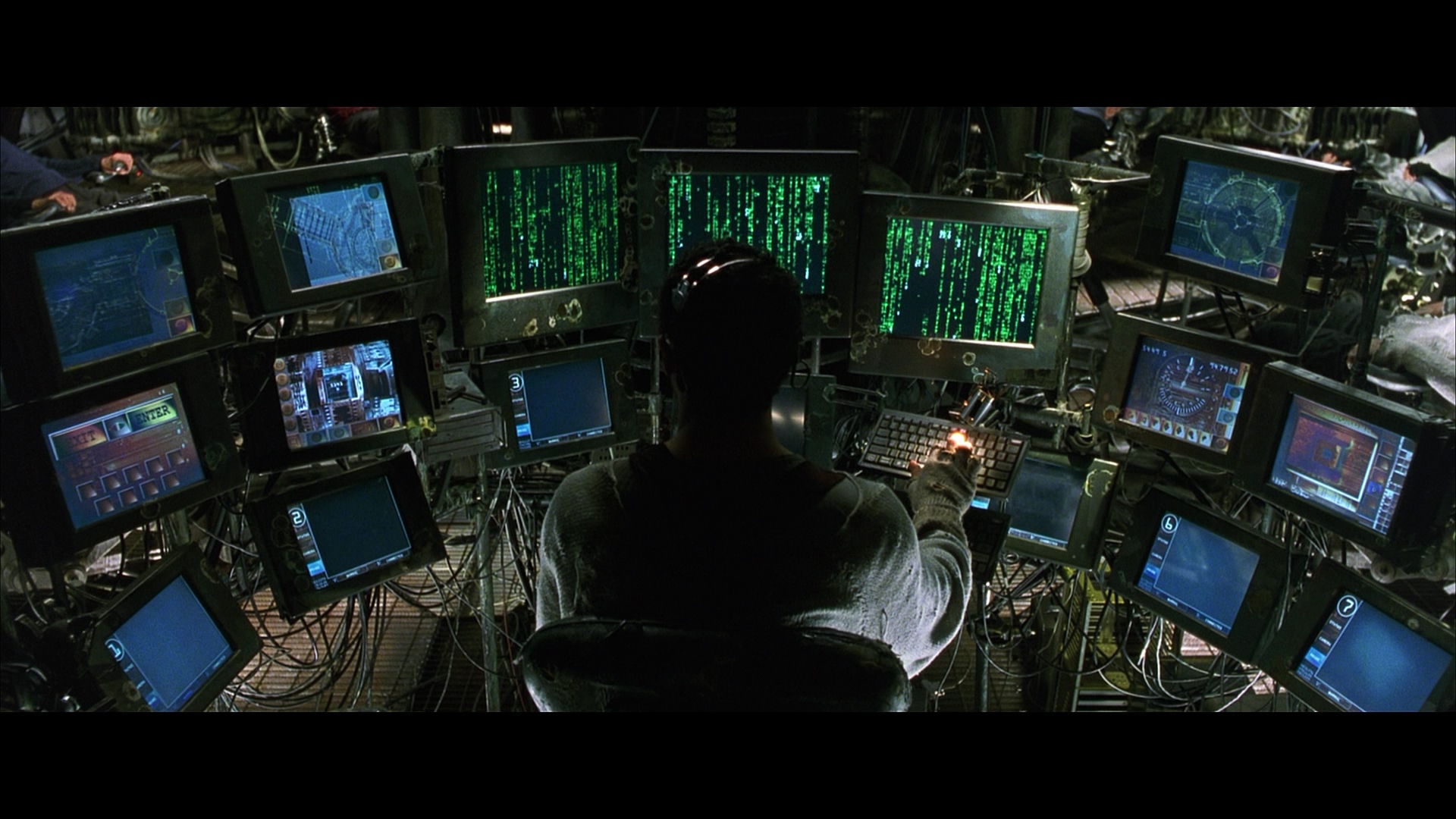 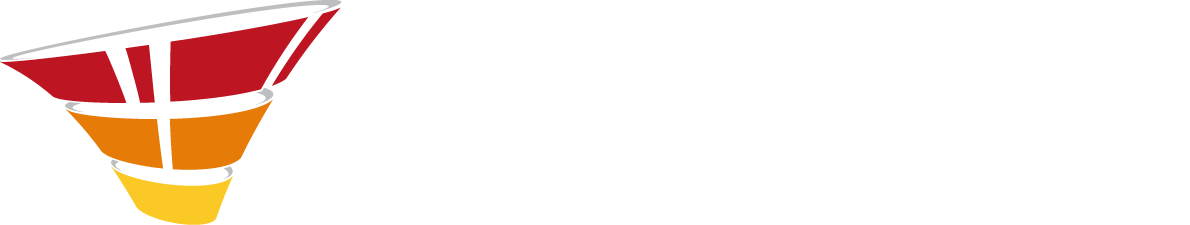 HACKING MARKETING
Scott Brinker
@chiefmartec
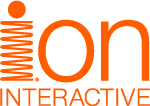 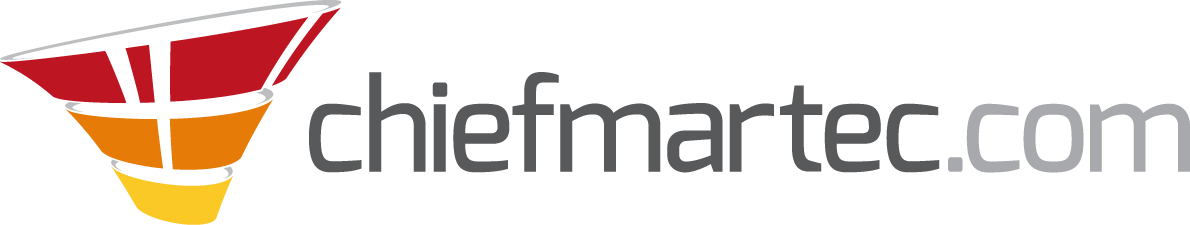 Co-founder & CTO
Software and servicesfor interactive content.
Author & Editor
Blog on the entwining of marketing & technology.
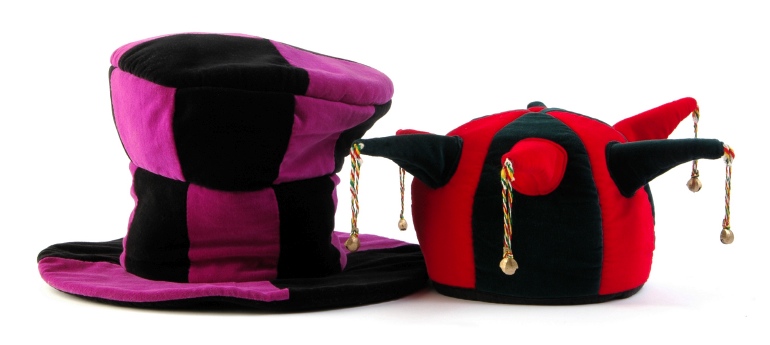 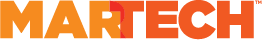 Program Chair
Marketing techconference.
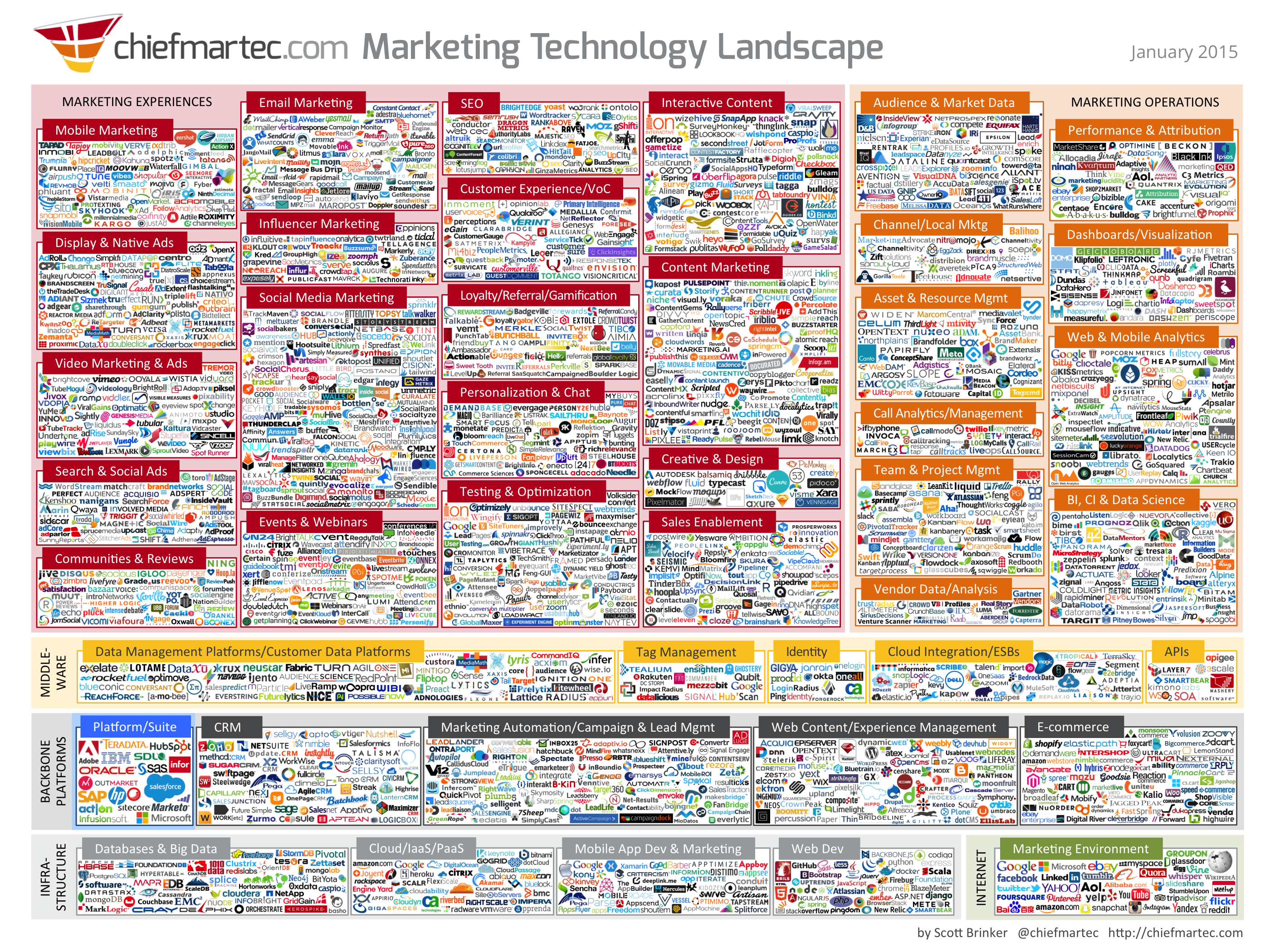 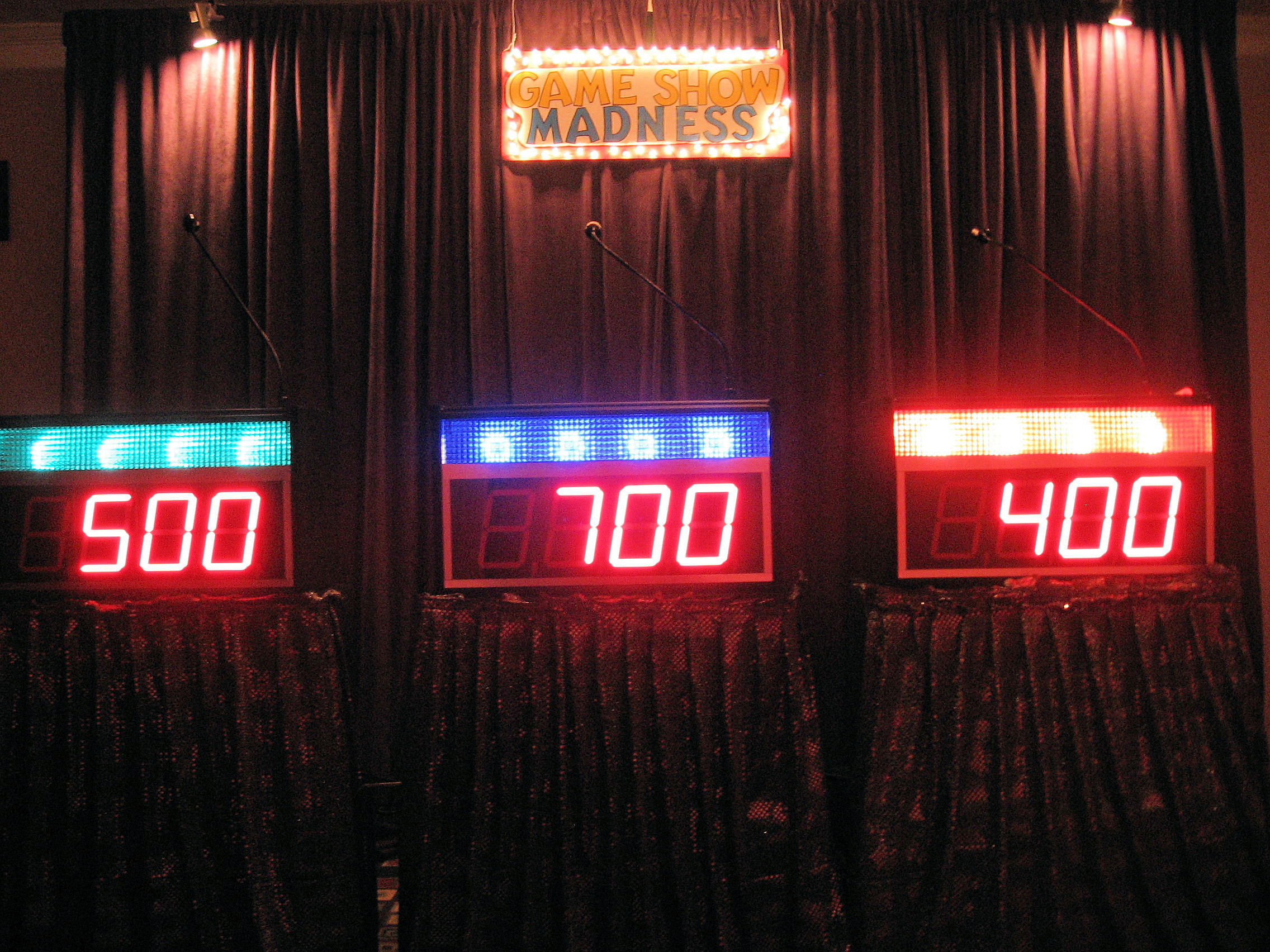 Let’s playNAME THAT PROFESSION
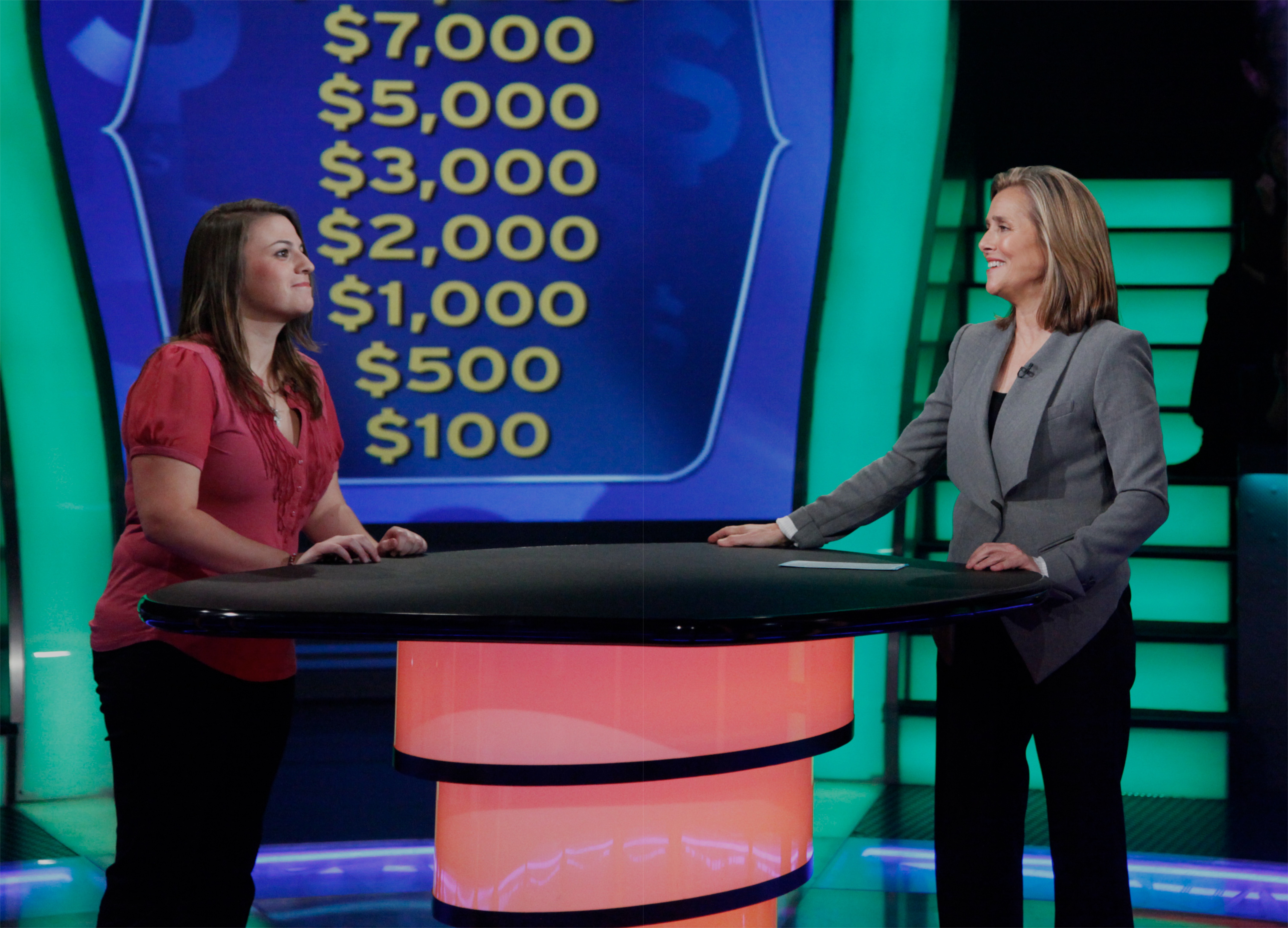 A) Marketing
B) Software Development
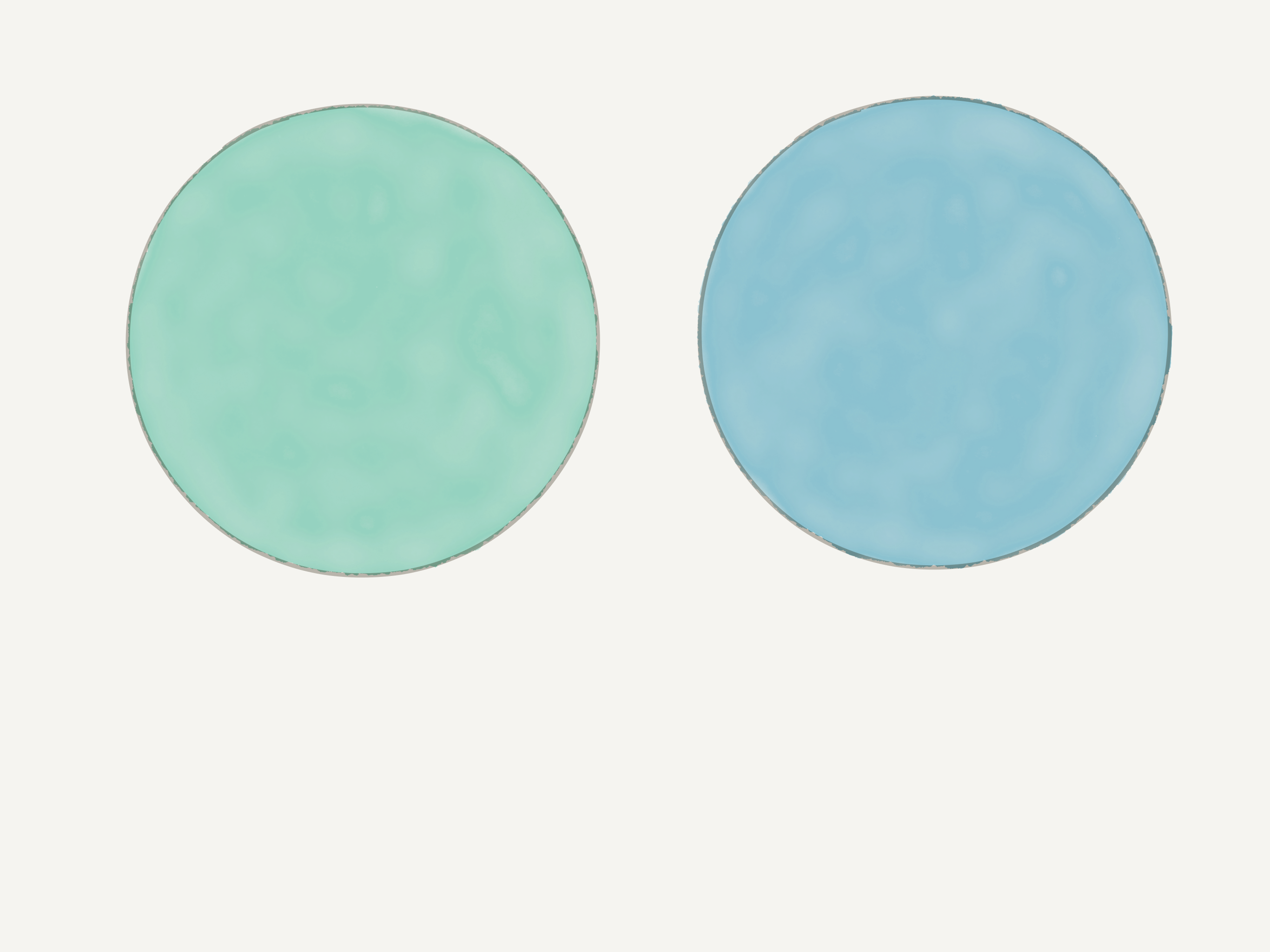 ?
?
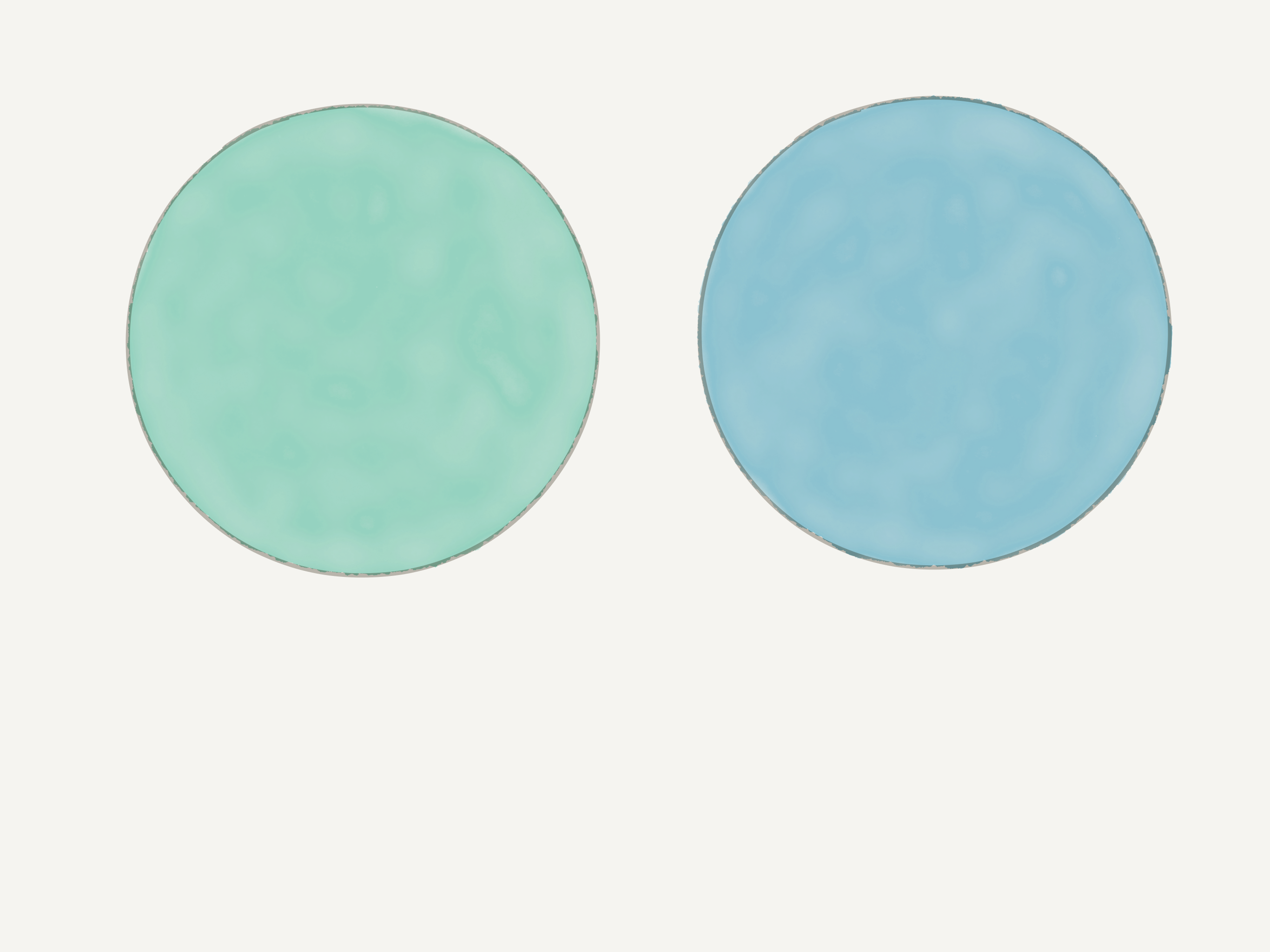 Analytical
Creative
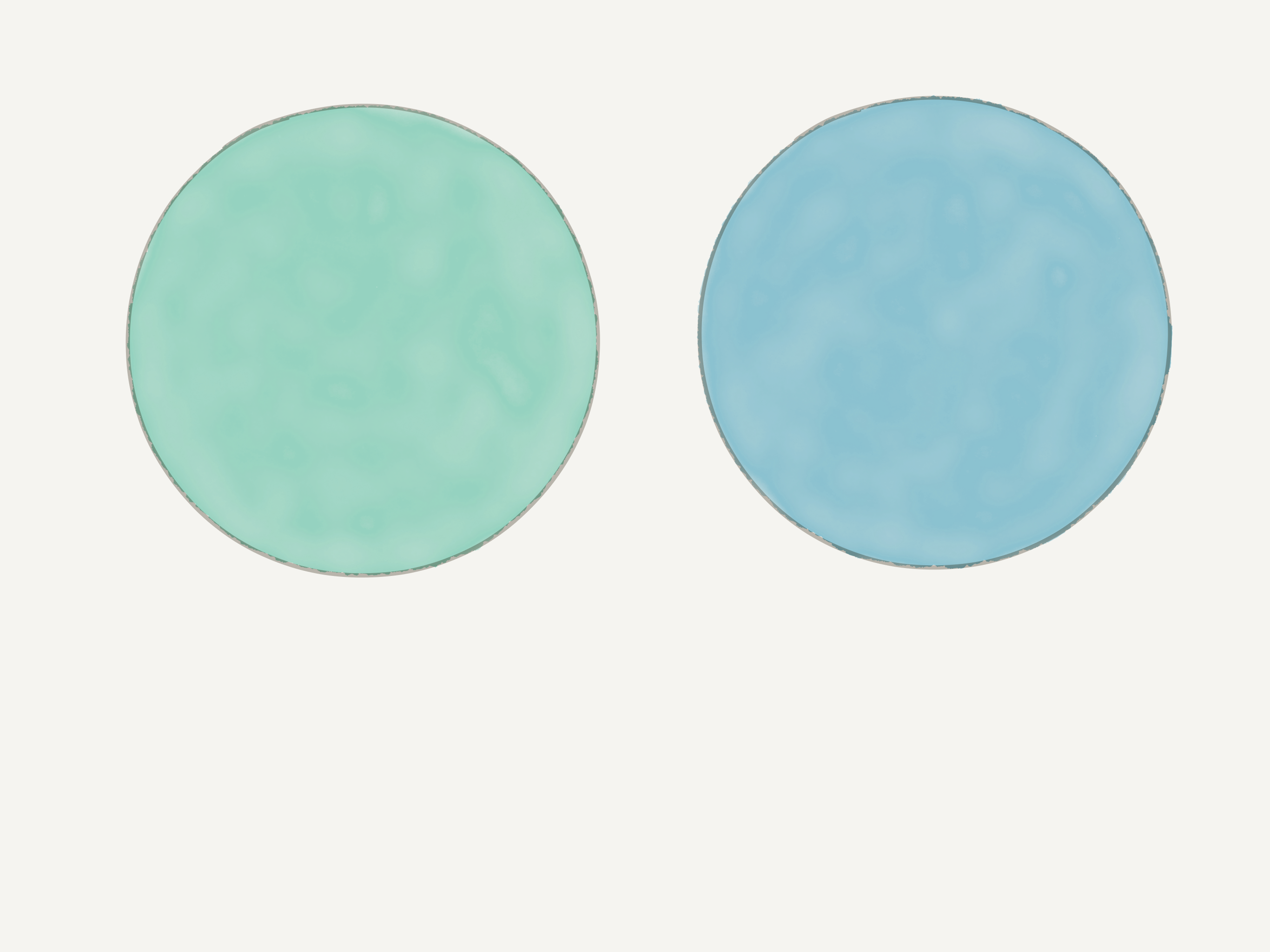 Analytical
Programming
Creative
Design
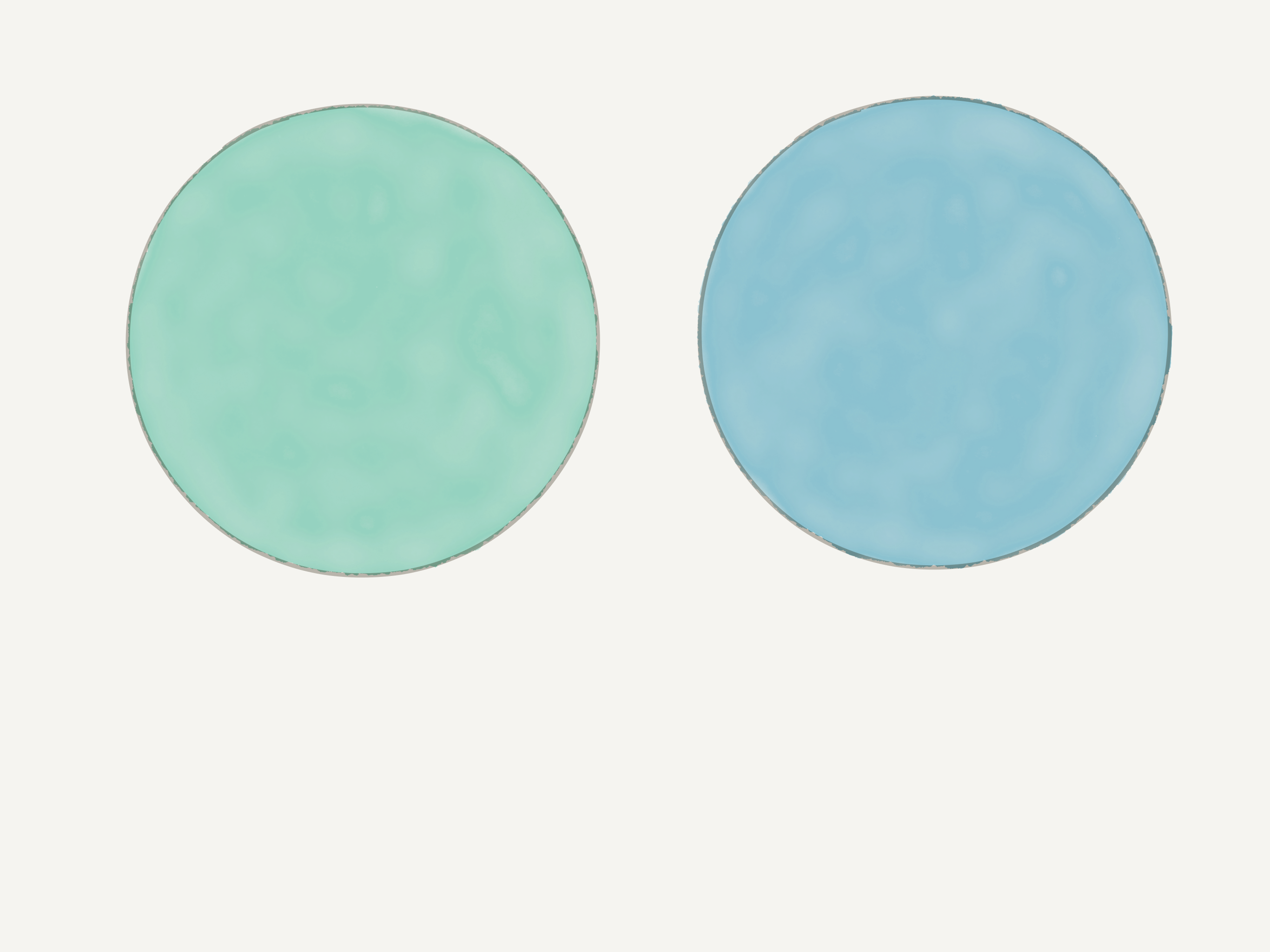 Analytical
Programming
Automation
Creative
Design
Experience
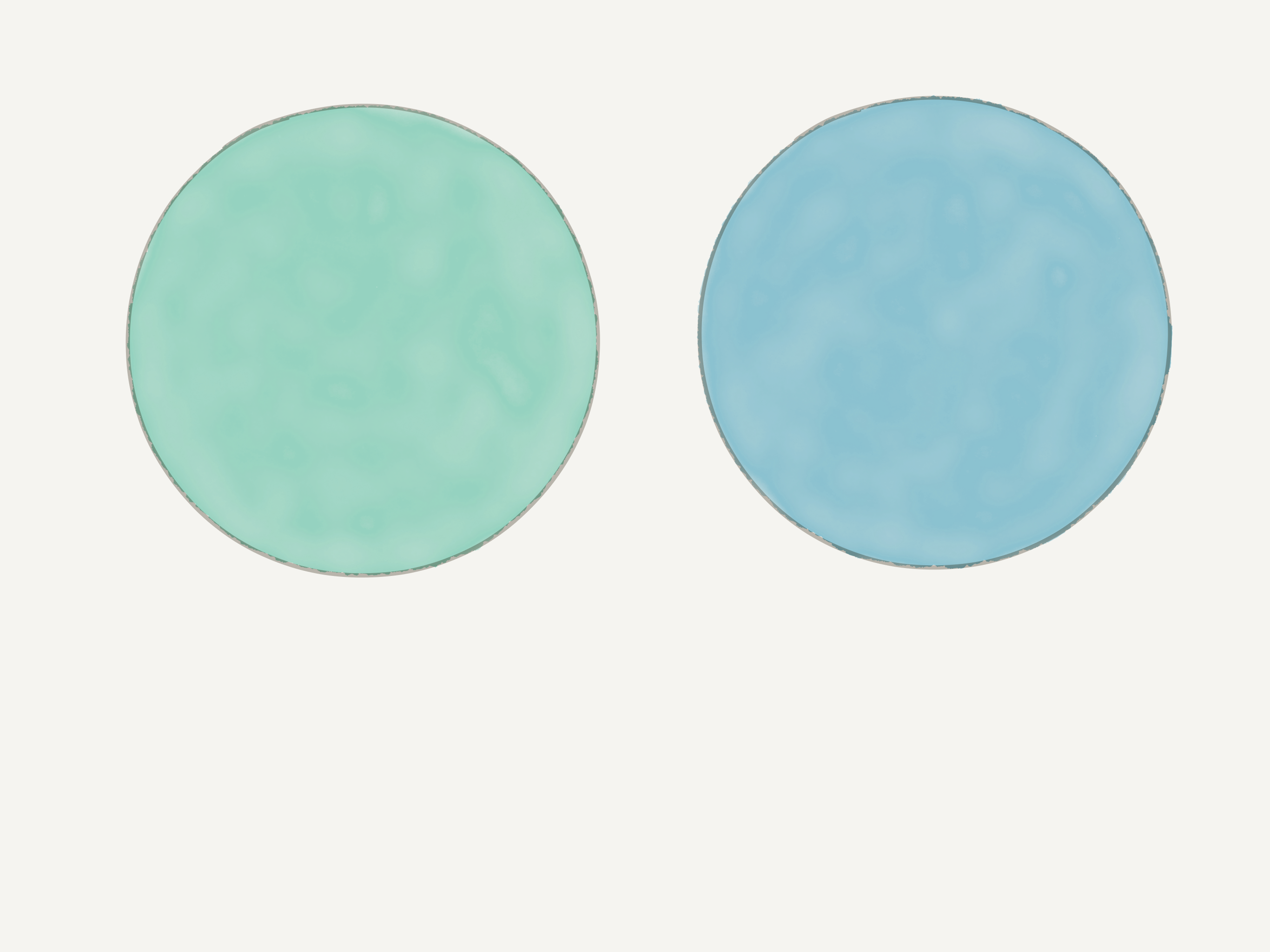 Nofair!



Bothprofessionshave all of thosethings!
SoftwareDevelopment
Marketing
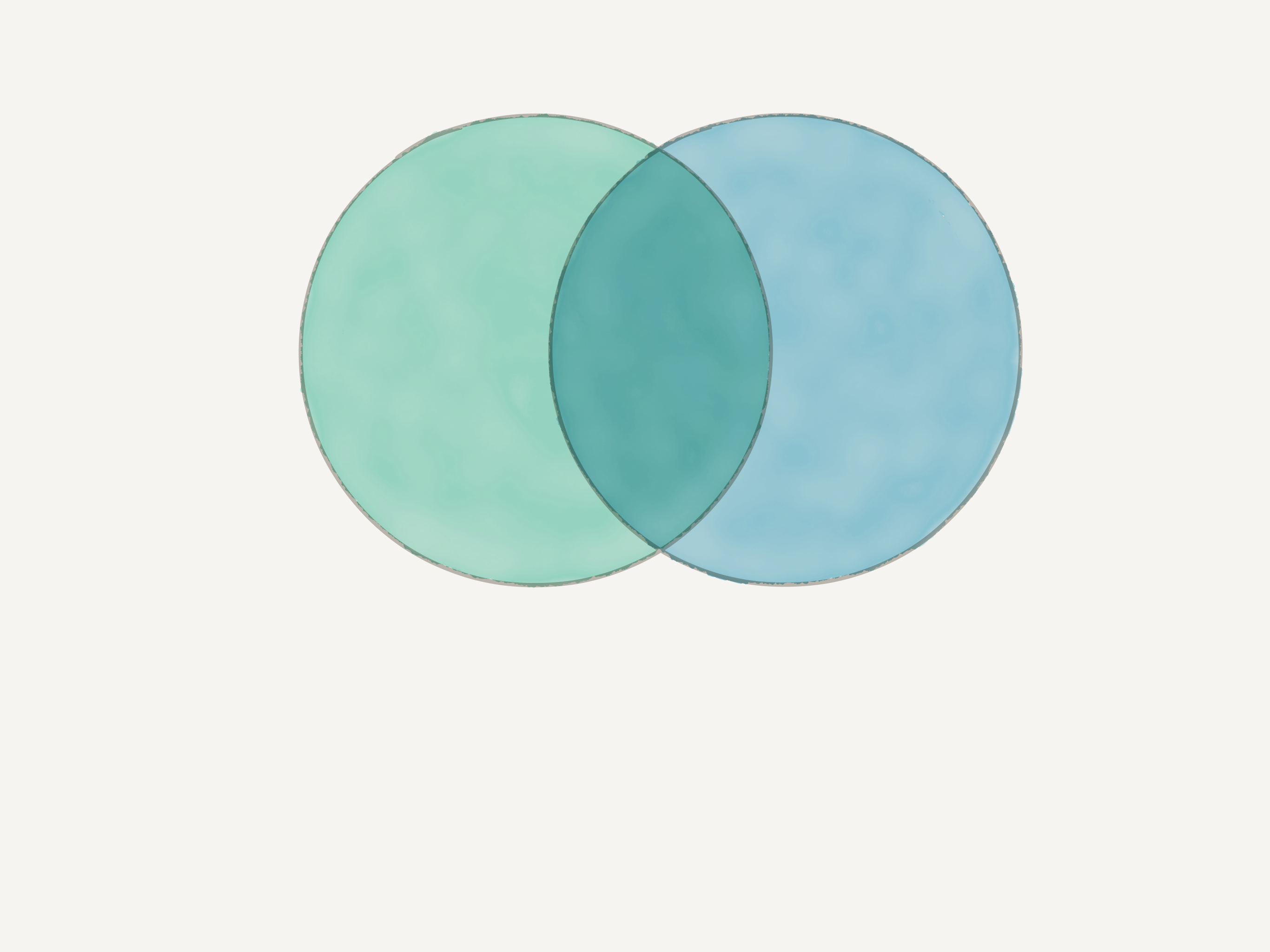 DigitalWorld
Software Development
Marketing
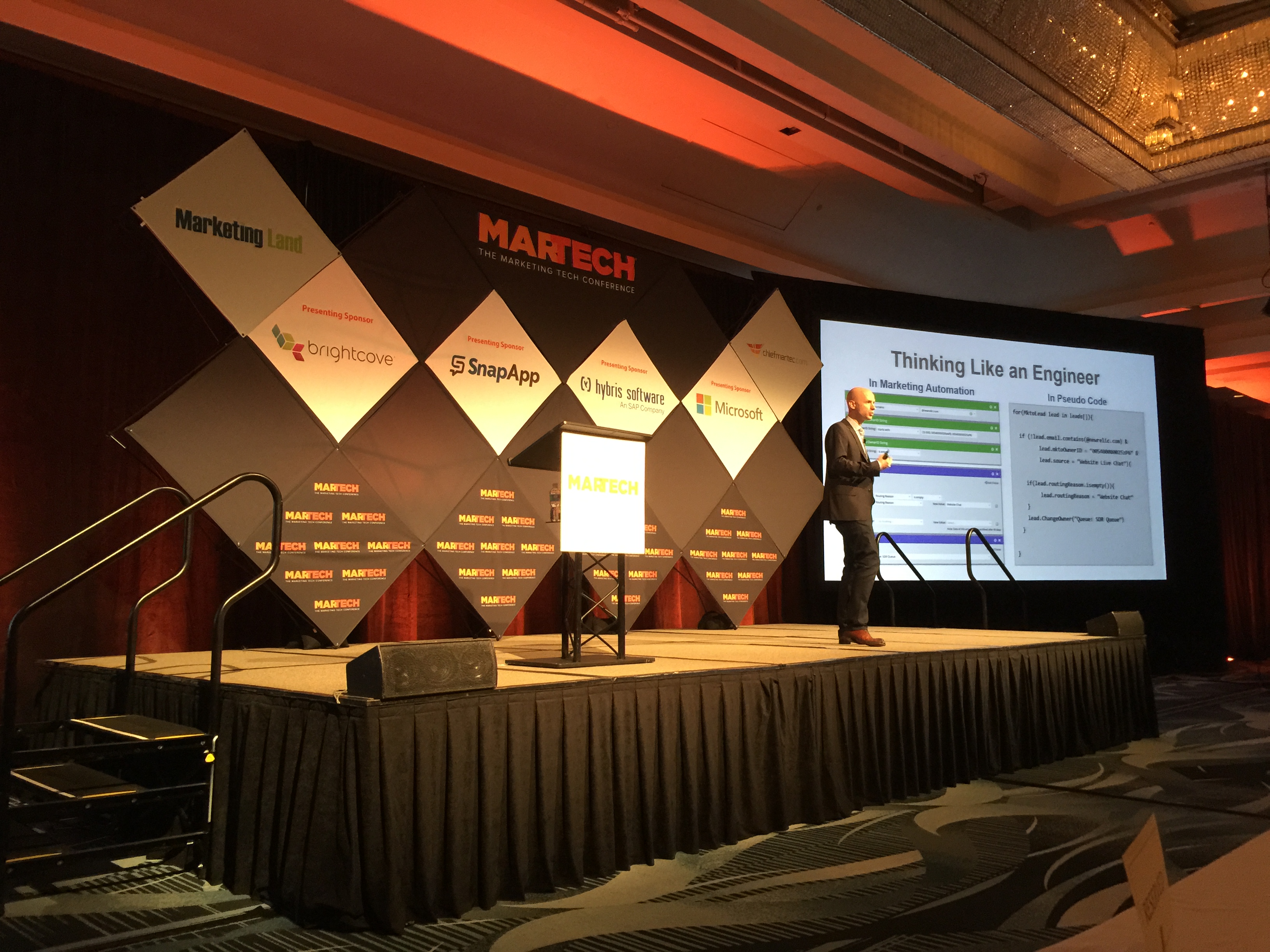 Thinking Like an Engineer
In Marketing Automation
In Pseudo Code
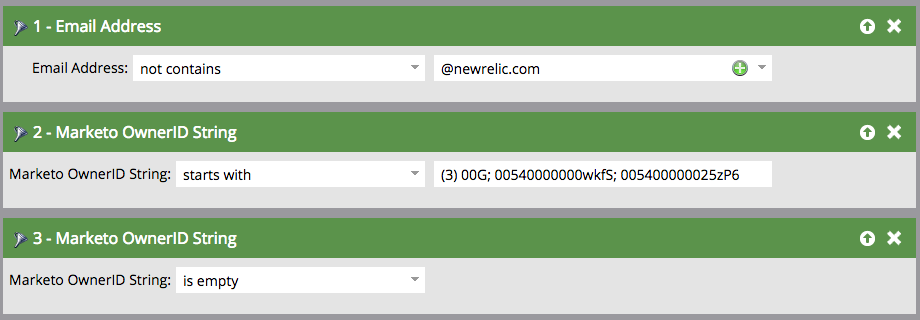 for(MktoLead lead in leads[]){

  if (!lead.email.contains(@newrelic.com) & 
	lead.mktoOwnerID = “005400000025zP6” &
	lead.source = “Website Live Chat”){

    if(lead.routingReason.isempty()){
	lead.routingReason = “Website Chat”
    }
    lead.ChangeOwner(“Queue: SDR Queue”)
  }

}
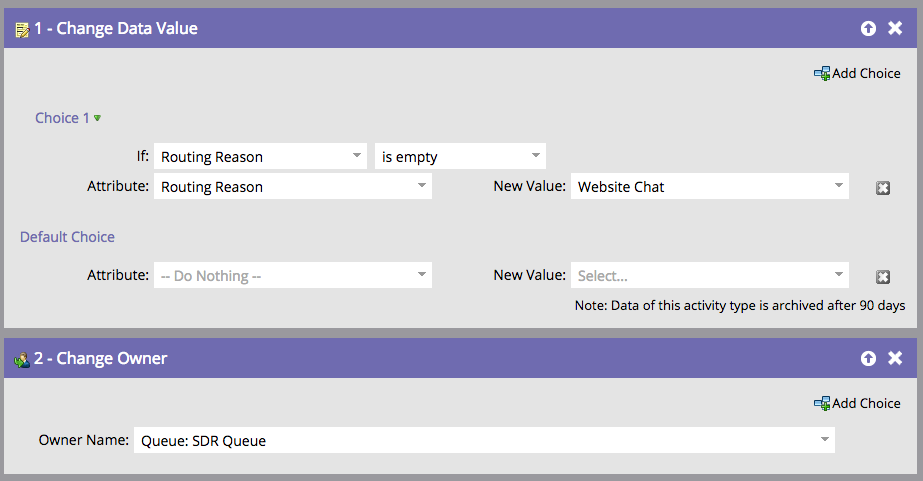 Source: Isaac Wyatt, New Relic, presentation at MarTech 2015
[Speaker Notes: Think like an Engineer:
Marketing Automation IS coding!
Allows you to better understand the complex system of Marketing Automation
Capture more value from creative hacks to get more out of your Marketing Automation
Create a better customer experience throughout the customer lifecycle]
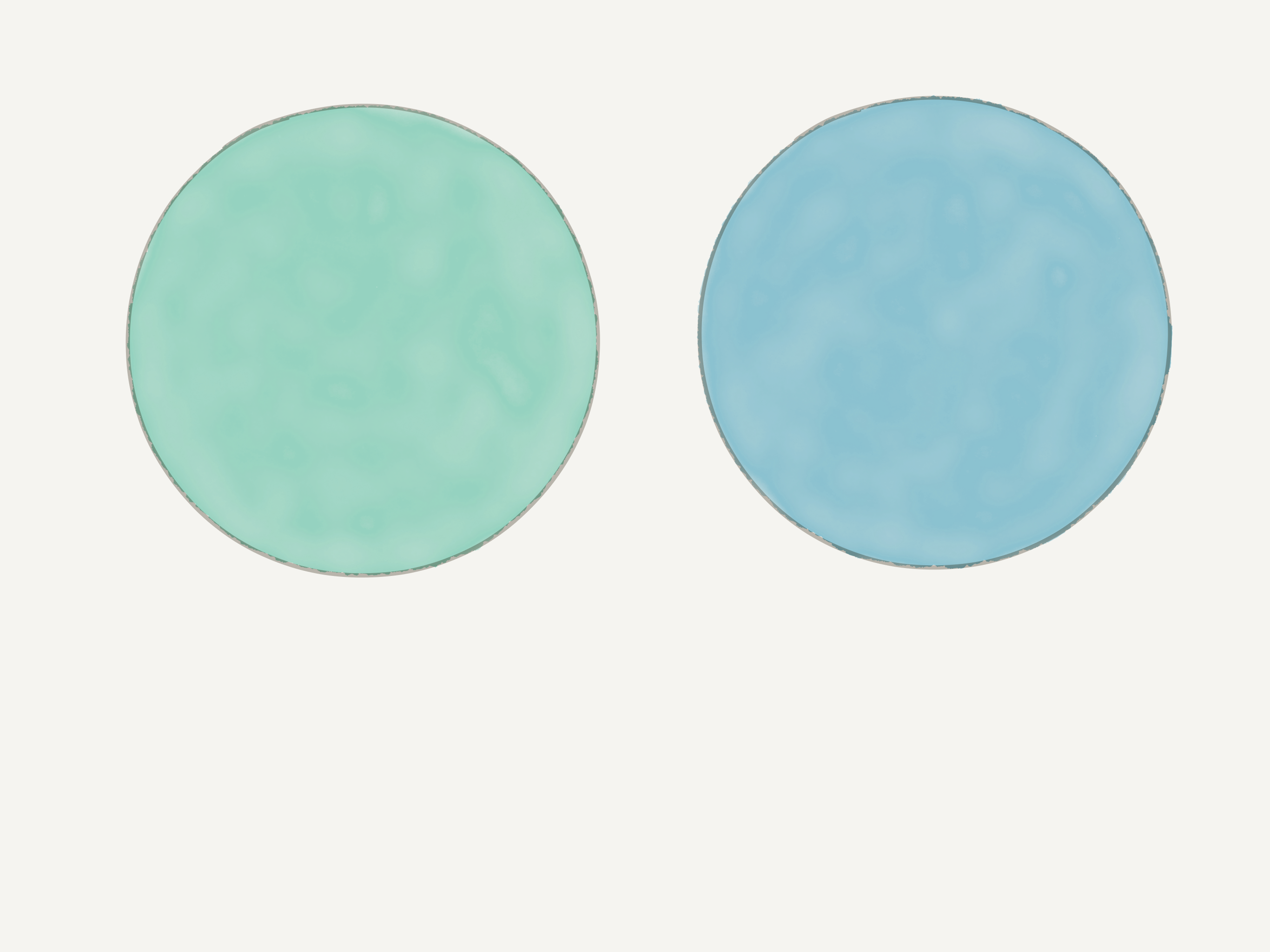 ?
?
“Requirements keep changing before I get things done!”
“My technology stack is way too complex!”
“I can’t keep up with all these new tool updates!”
“Wait, it doesn’t work on which mobile browser?”
“My job is totally interrupt-driven!”
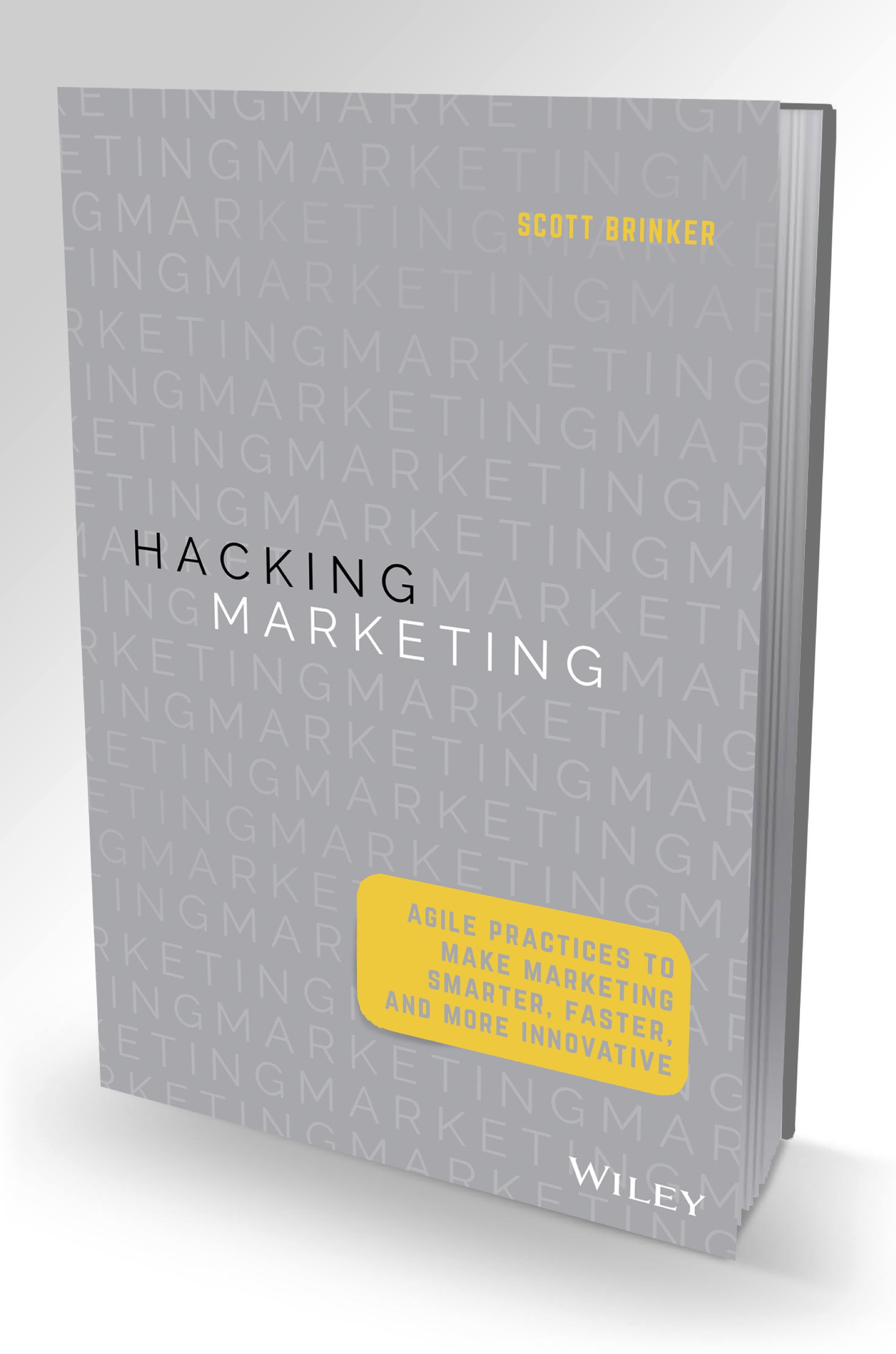 What can marketers learn from software developers?
Agile & Lean
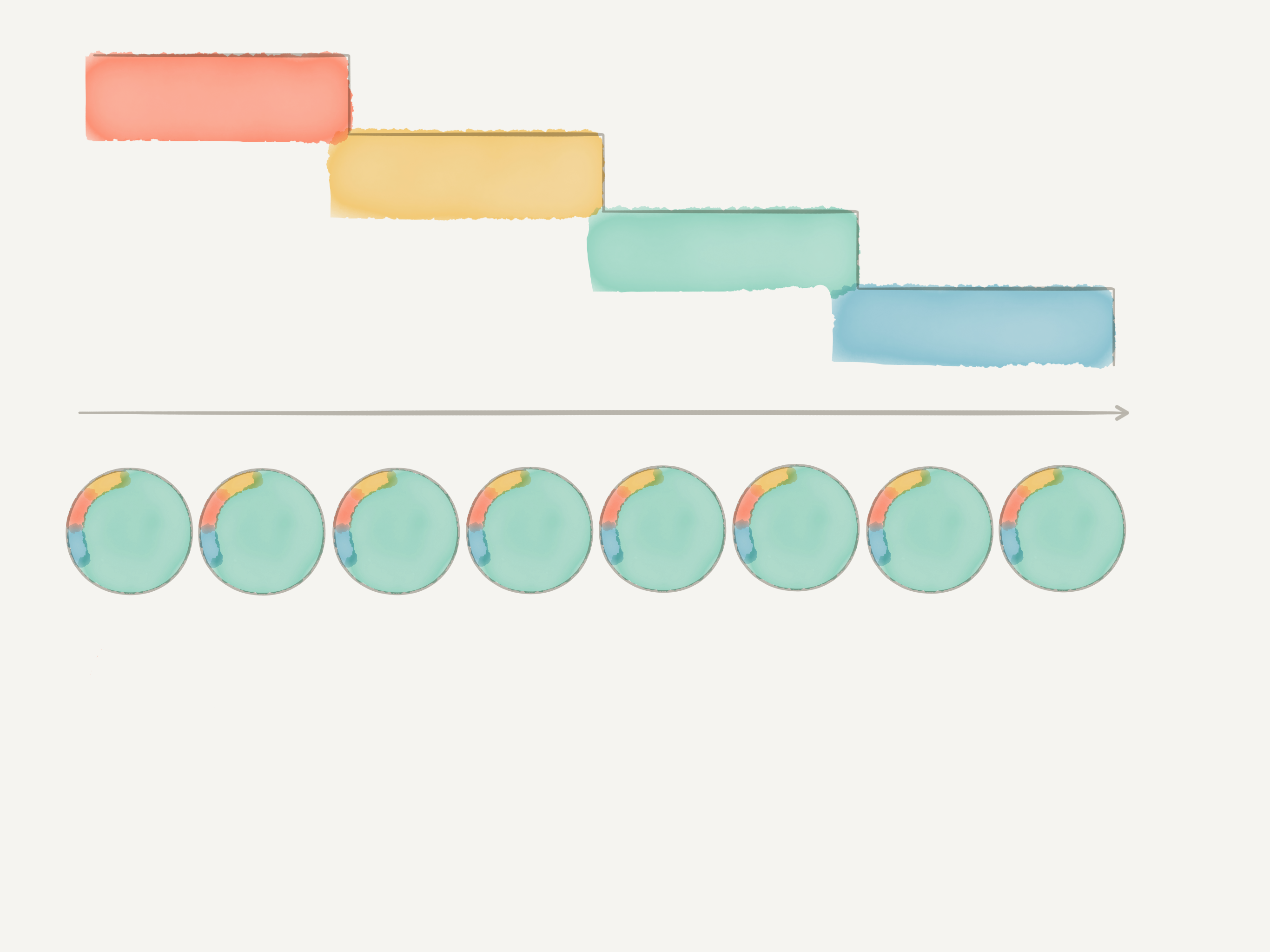 Plan
Design
Deploy
Review
time
One 6-month plan — waterfall style.
The same 6-month mission — implemented in eight 3-week sprints.
time
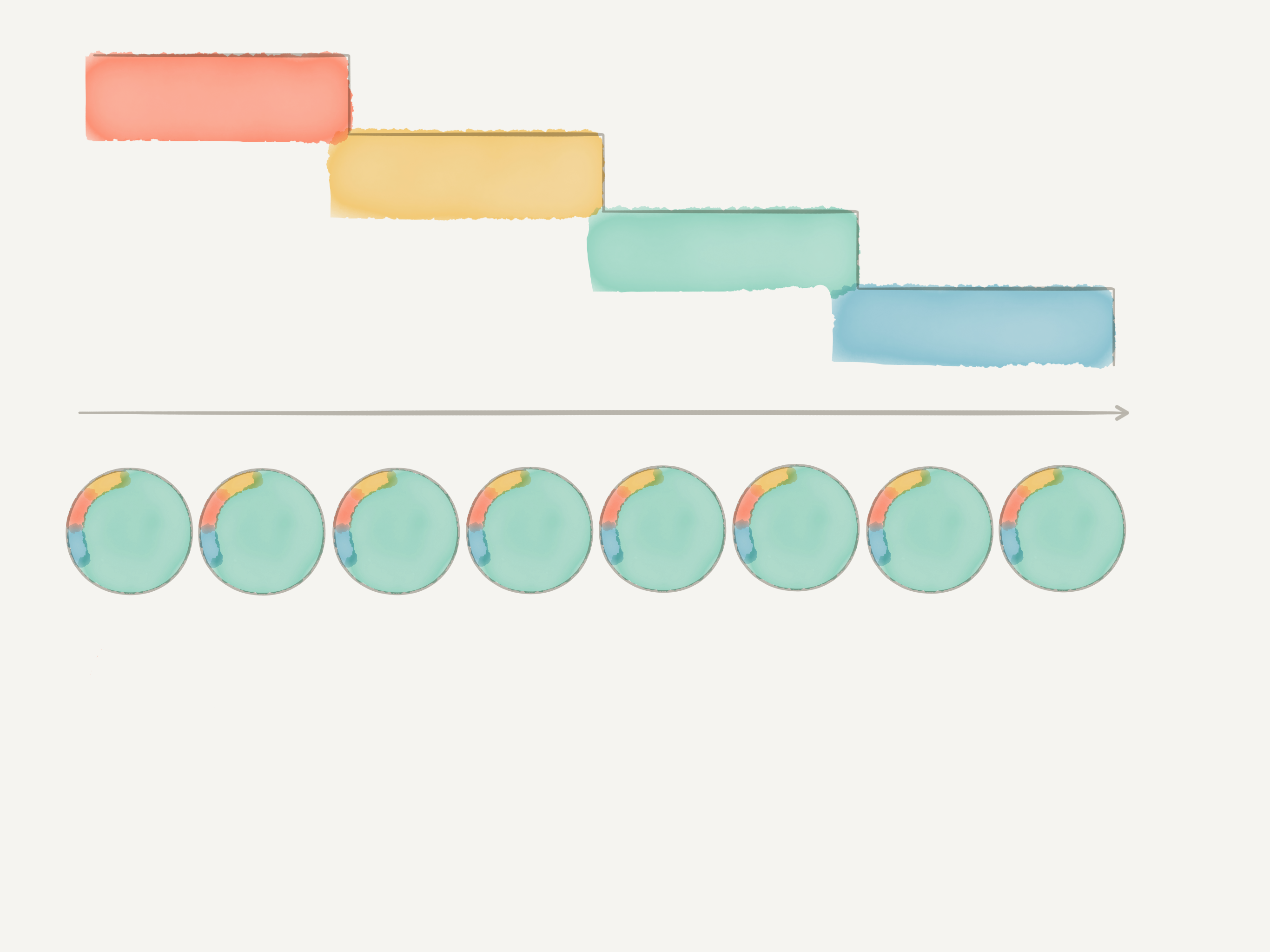 1
2
3
4
5
6
7
8
Waterfall vs. Agile
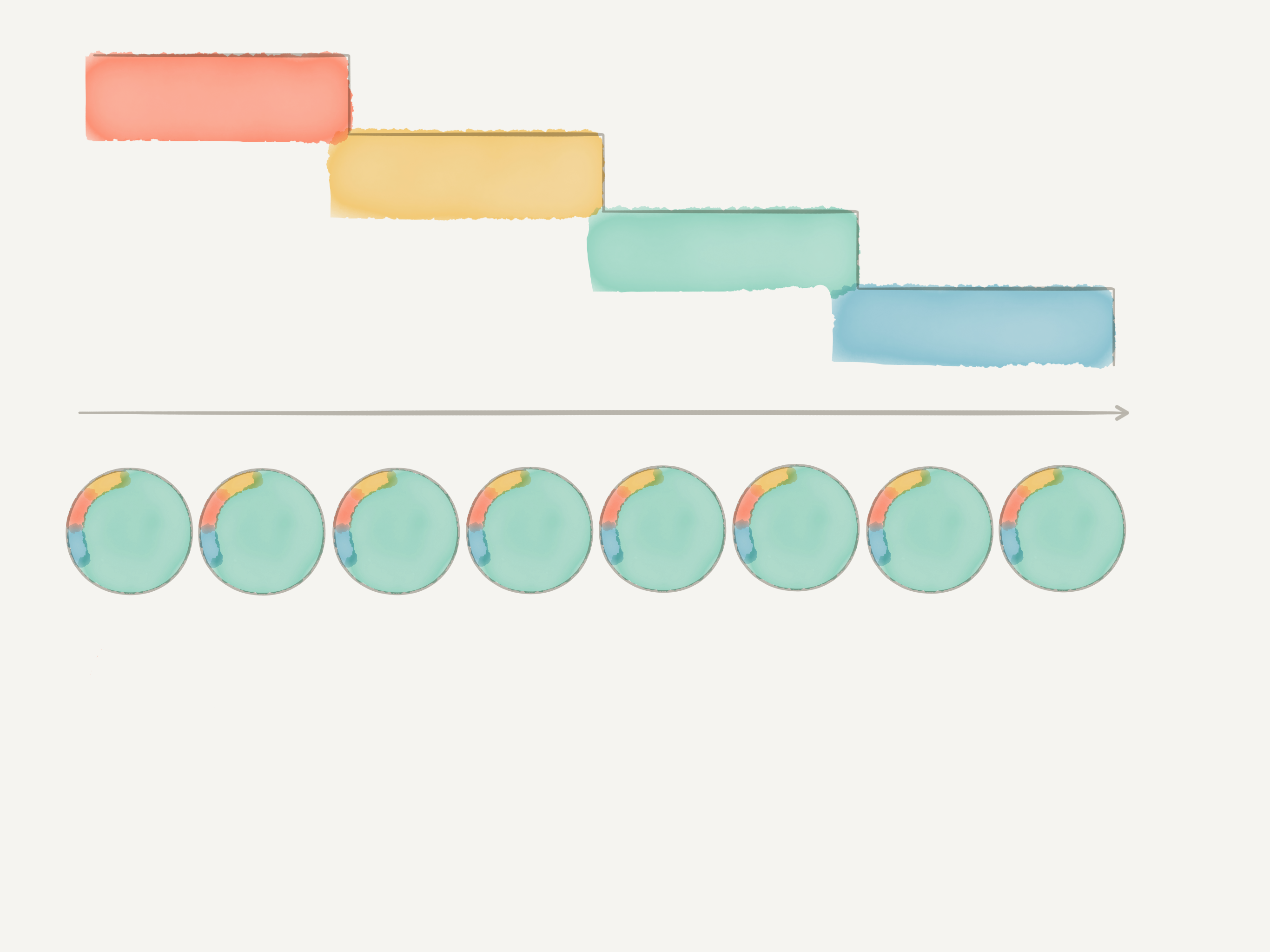 Plan
Design
Deploy
Review
time
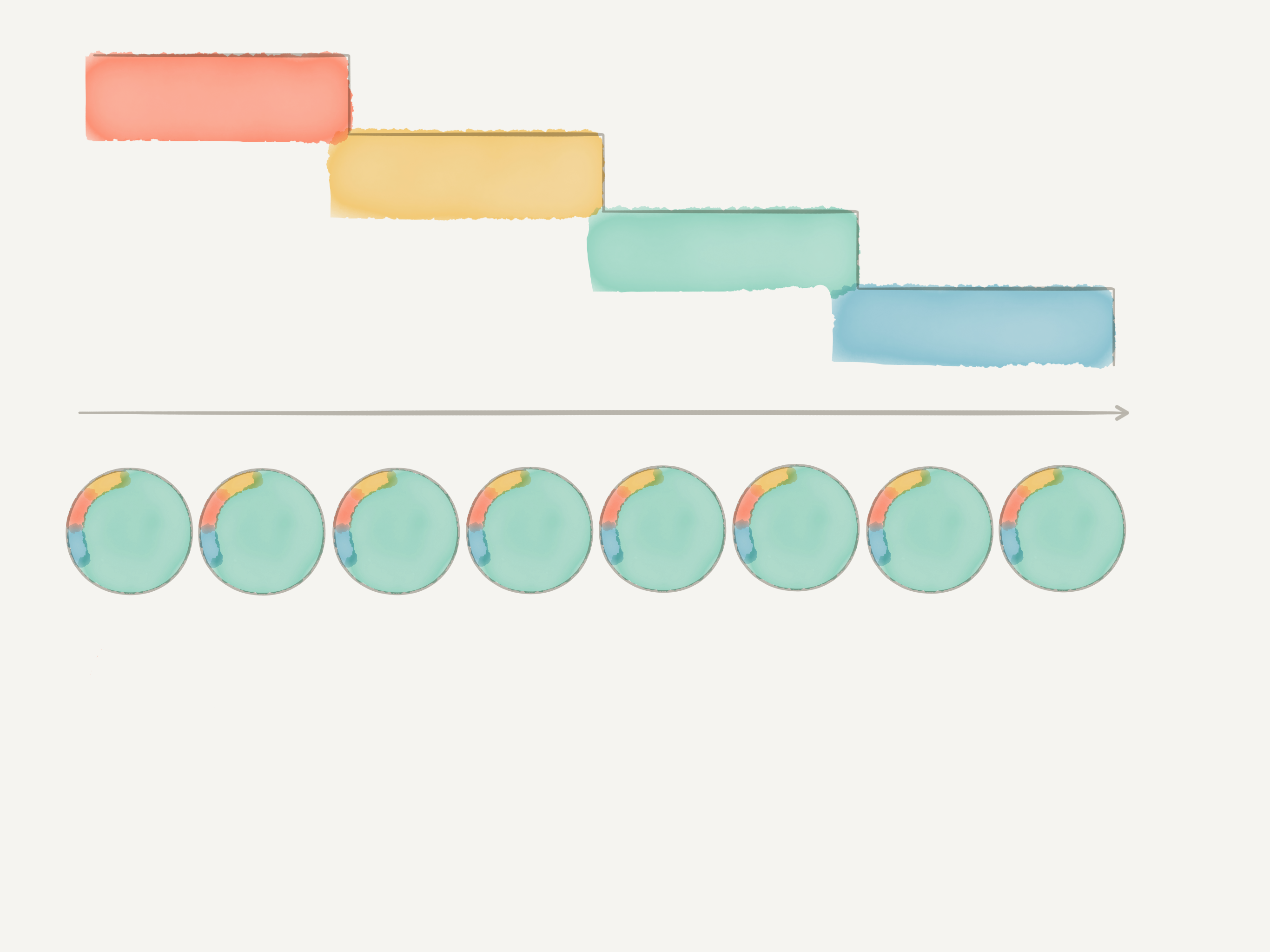 1
2
3
4
5
6
7
8
each sprint is an opportunity to:
•  respond to new events and information
•  deploy viable work into the market sooner
•  adjust your approach based on feedback
•  stop wasting time on ineffective programs
•  experiment with innovative, new ideas
time
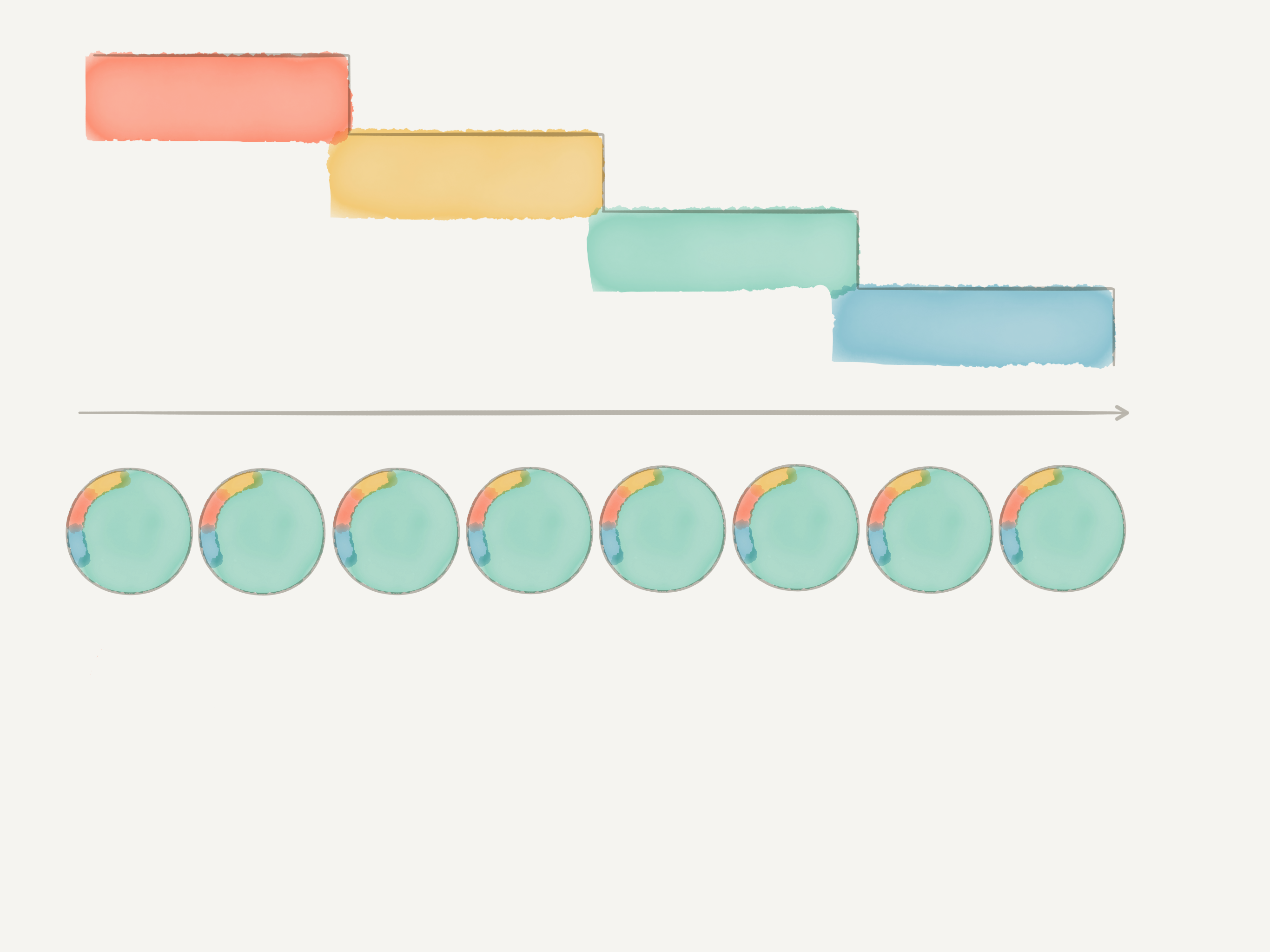 1
2
3
4
5
6
7
8
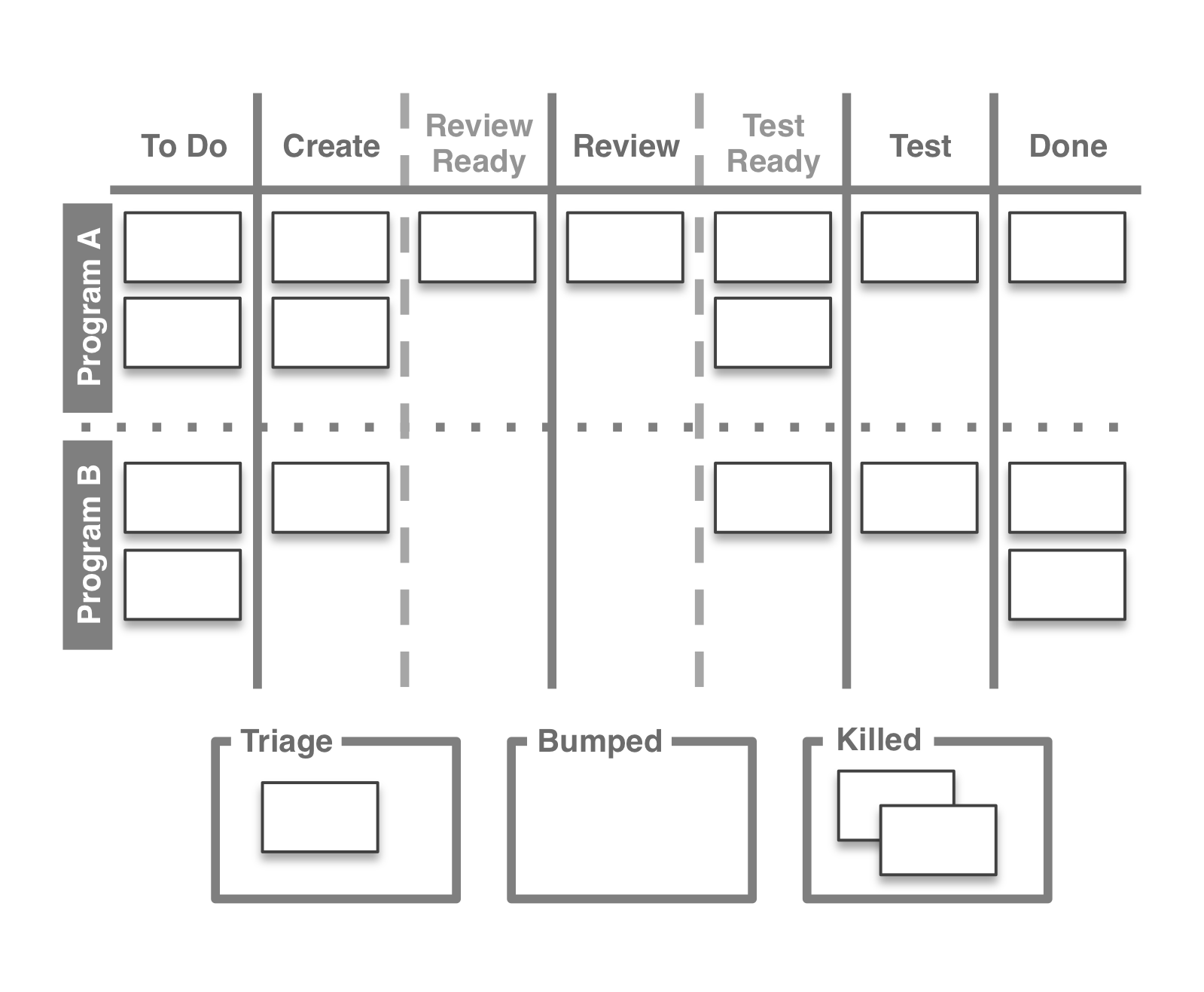 Innovation
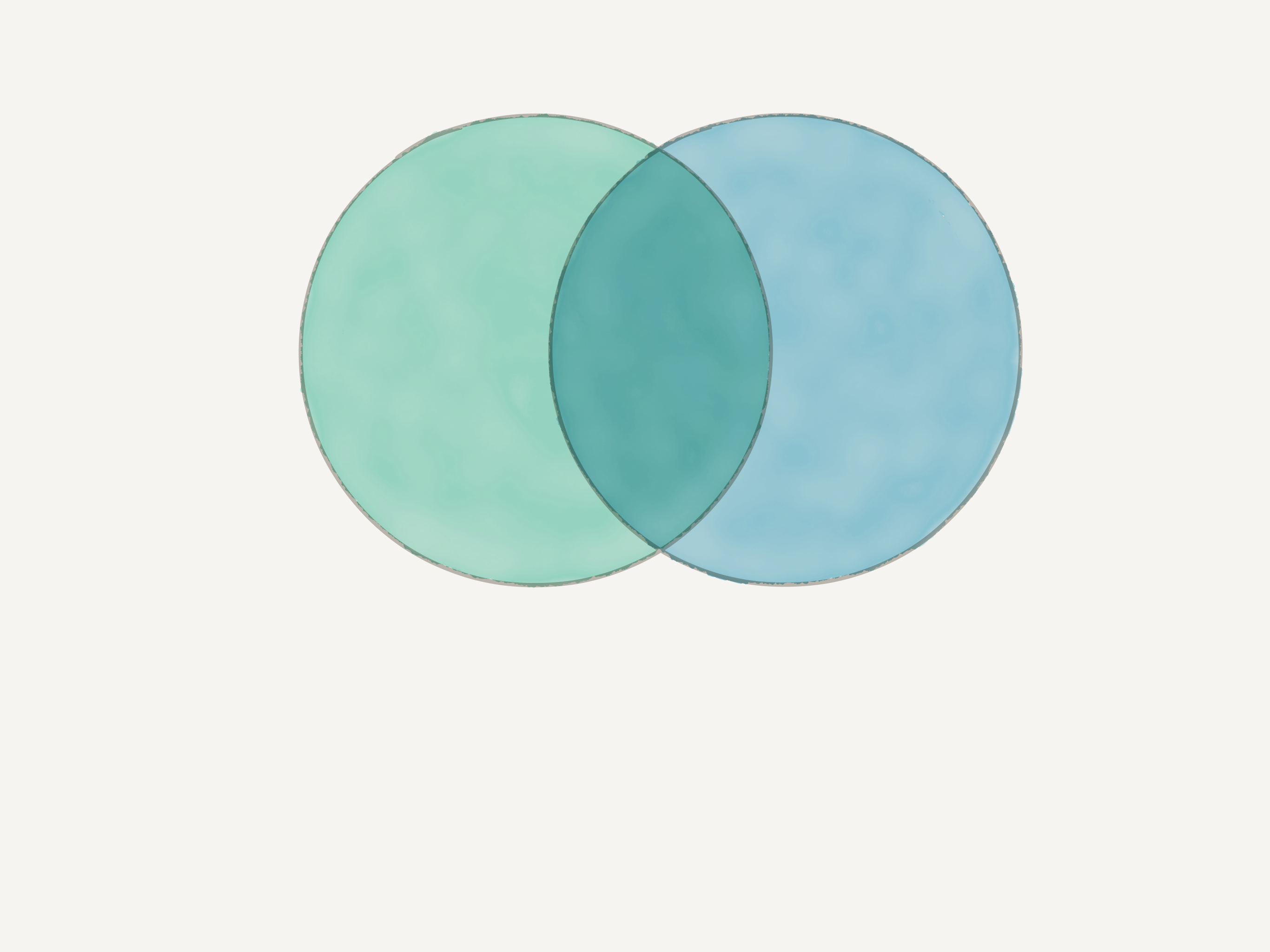 theartofcommunications
how and where it appears
Media
Messages
what it says
“The medium is the message.”
– Marshall McLuhan
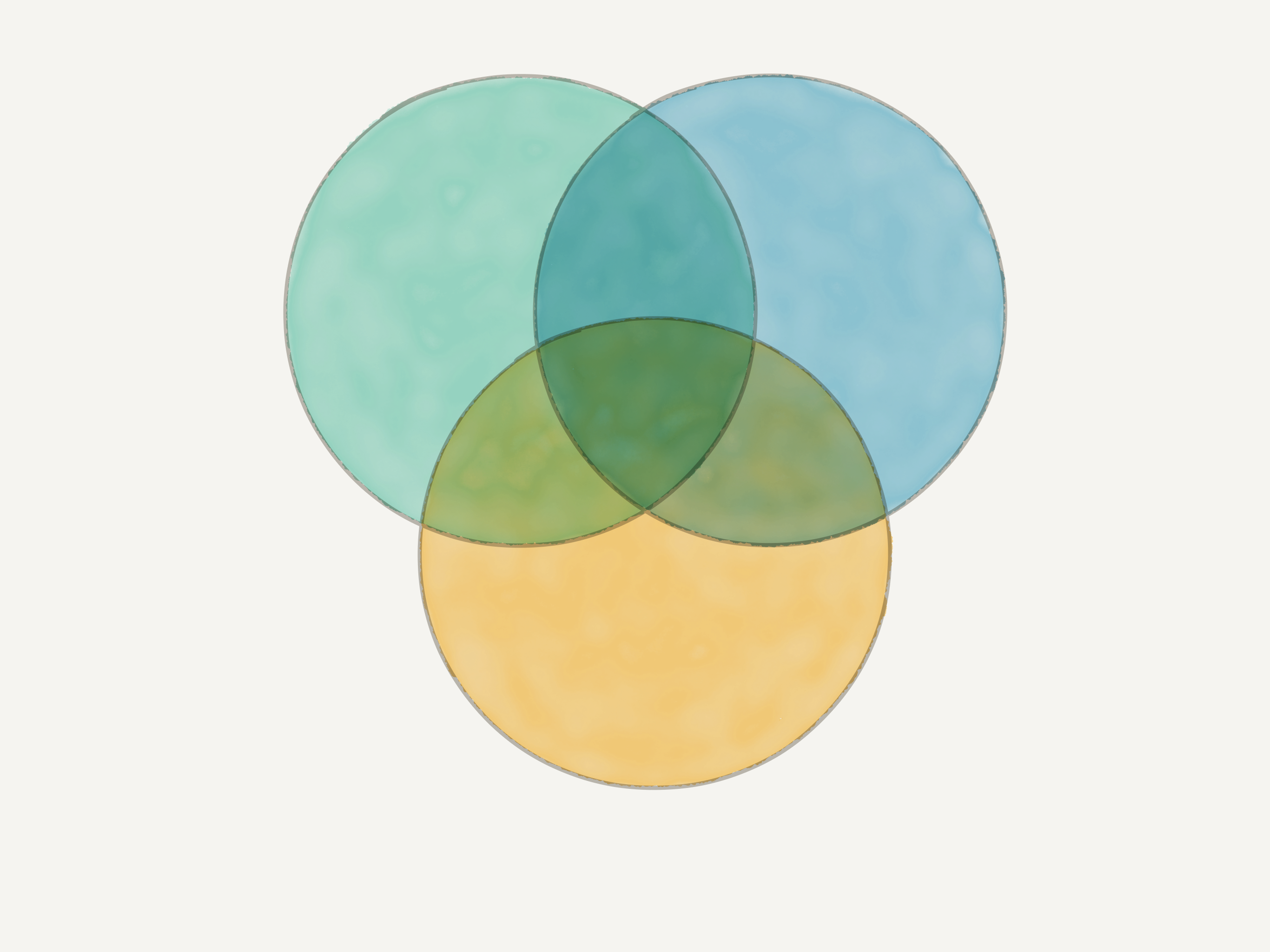 theartofcustomerexperience
how and where it appears
Media
Messages
what it says
what it does
how it behaves
Mechanisms
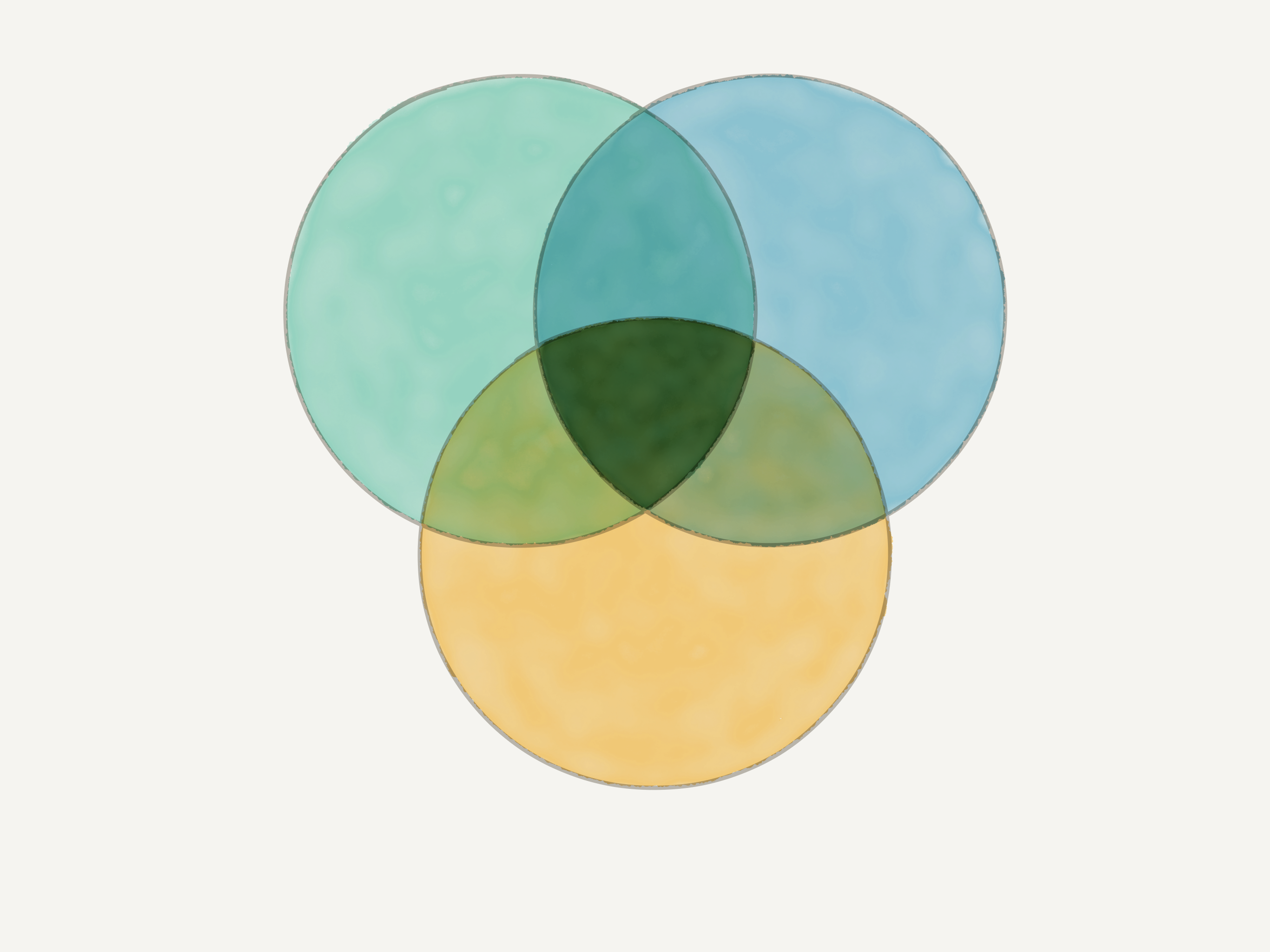 how and where it appears
Media
Messages
what it says
CX
what it does
how it behaves
Mechanisms
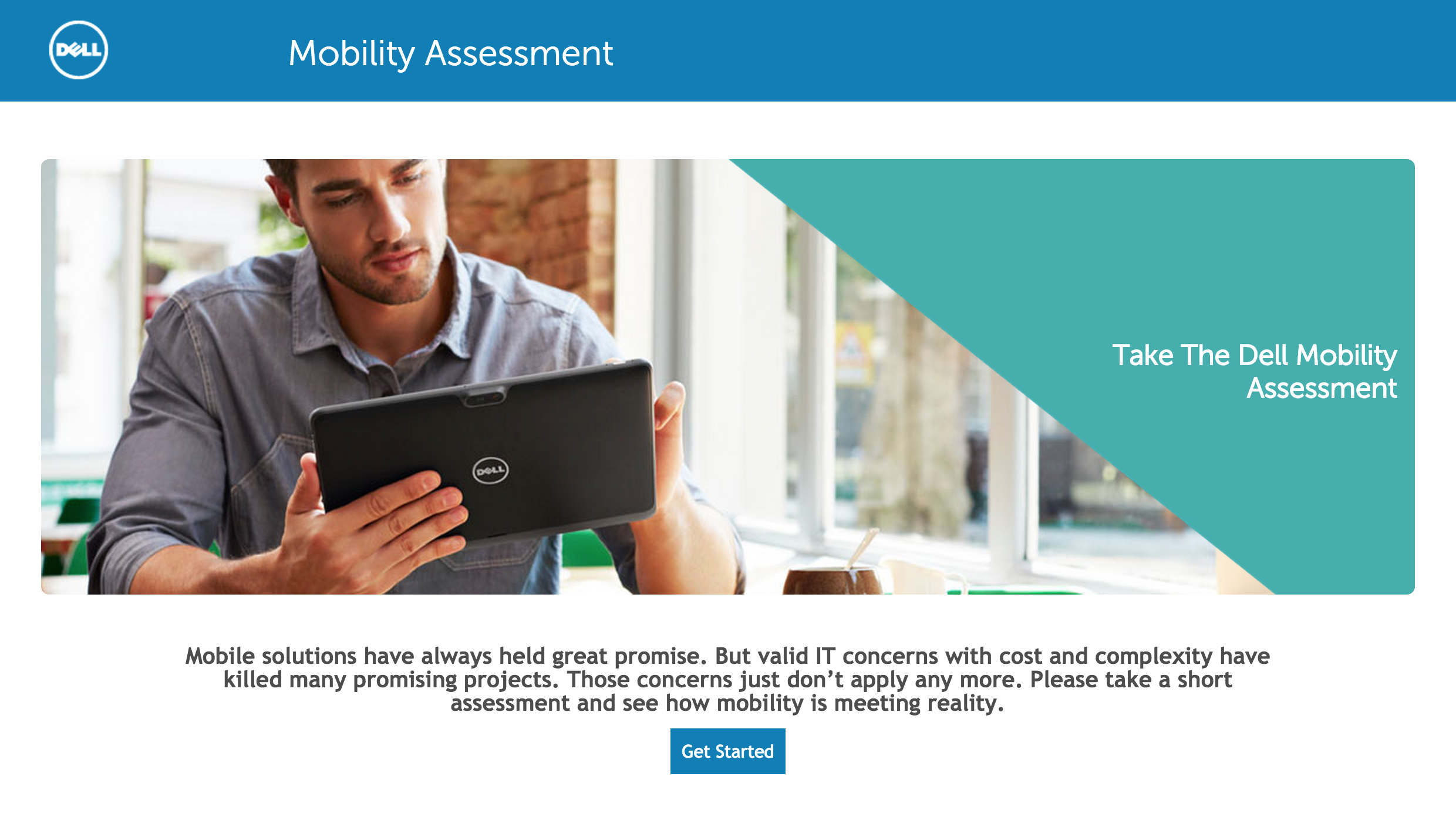 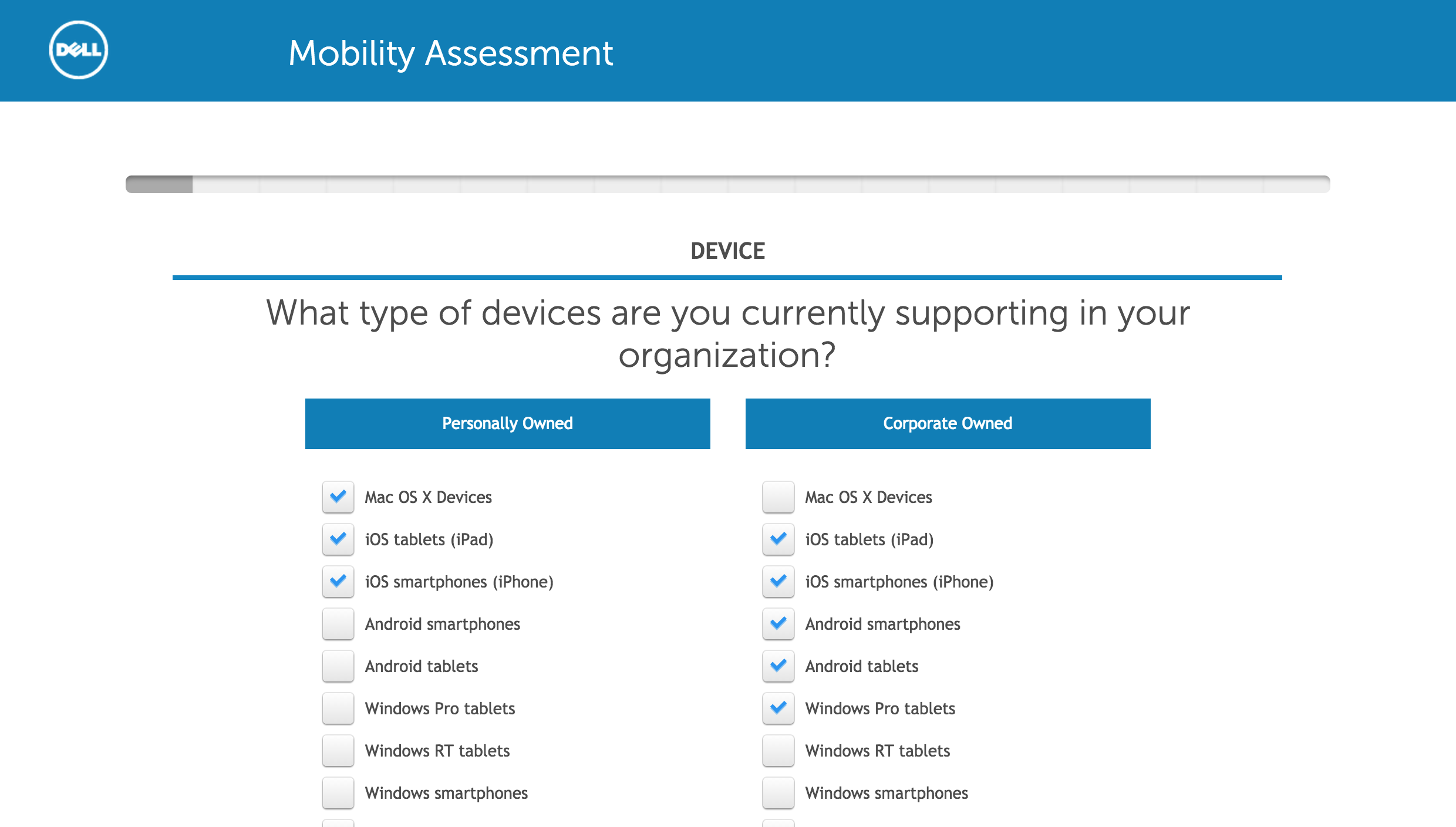 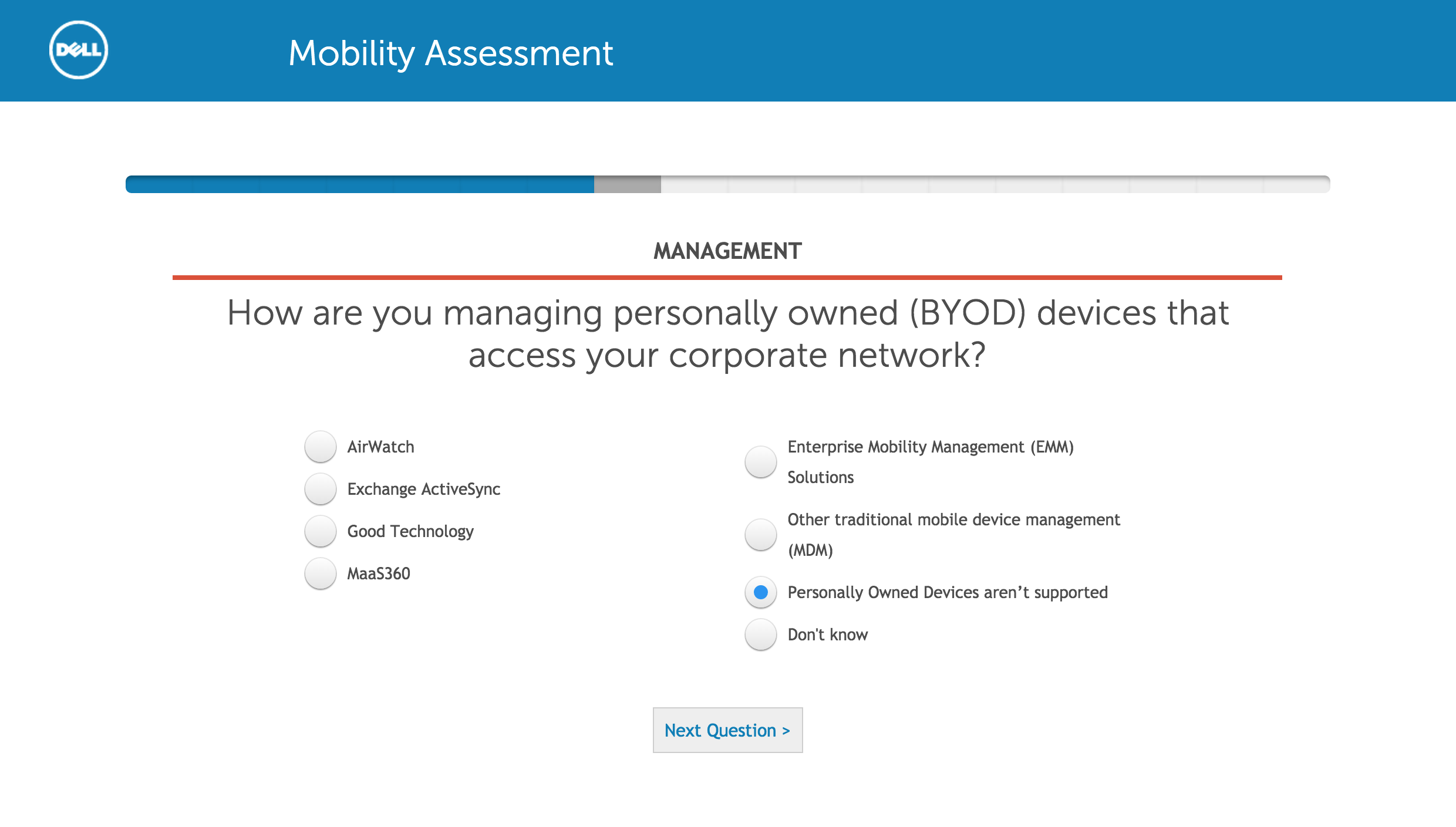 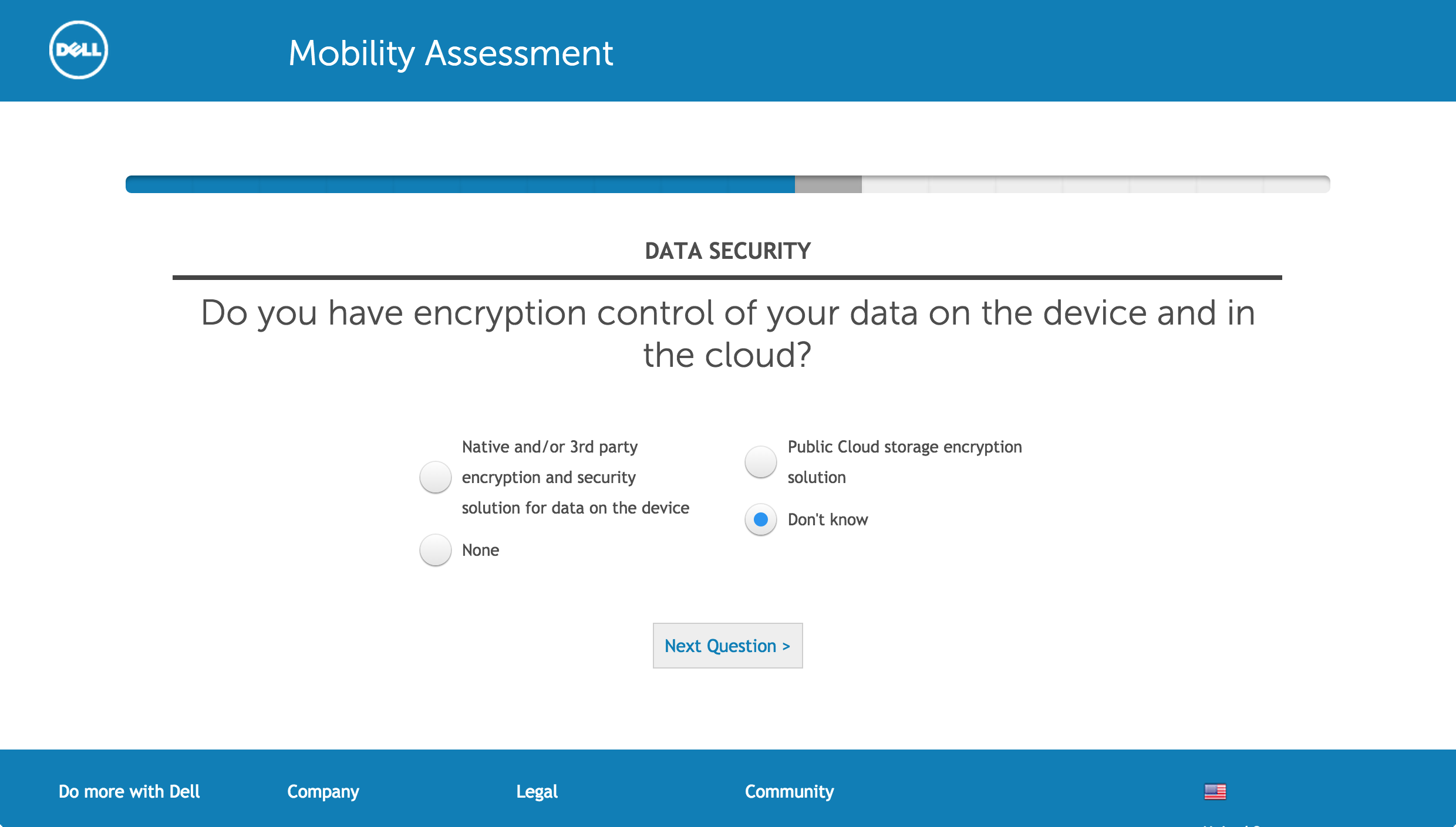 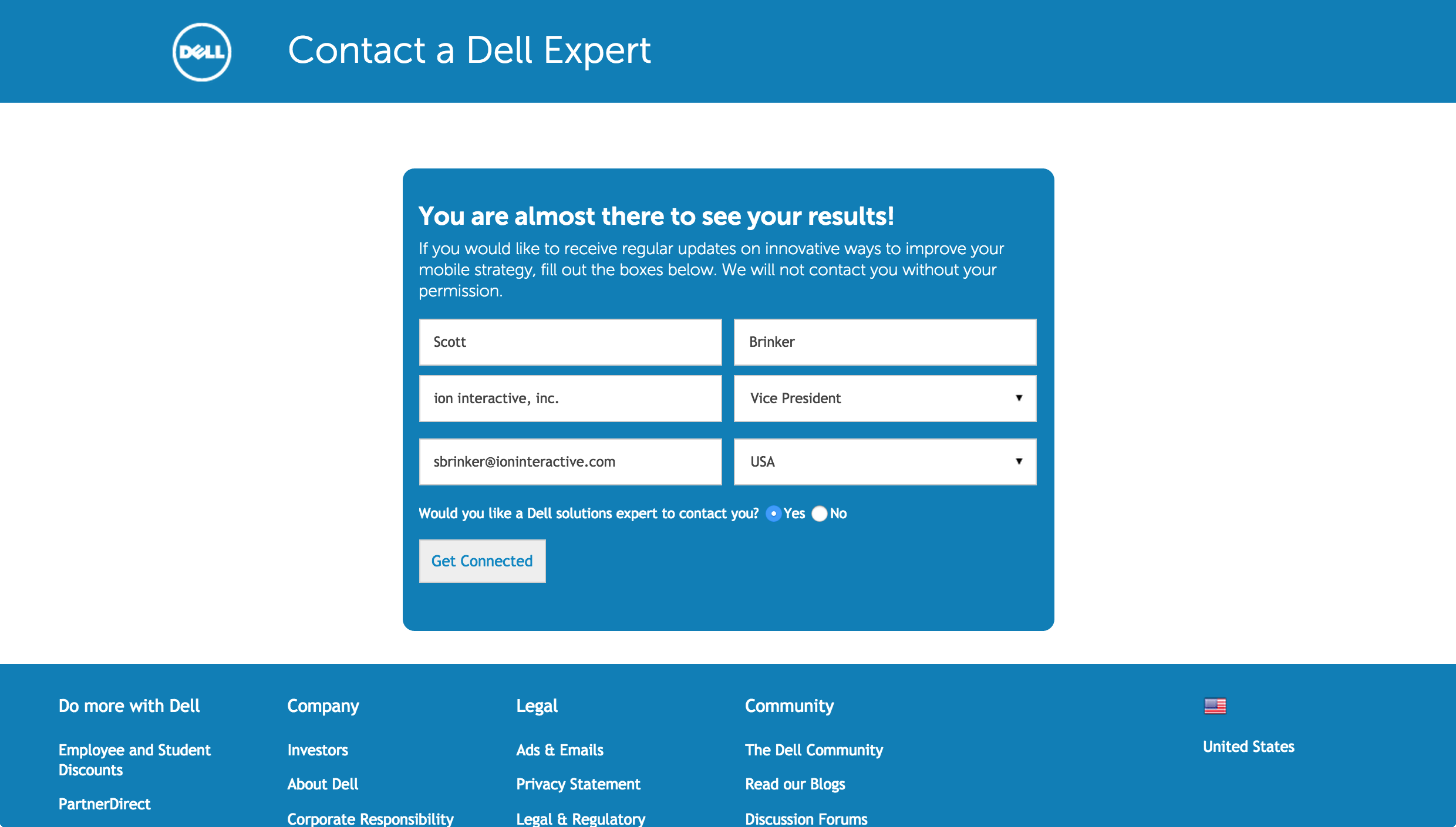 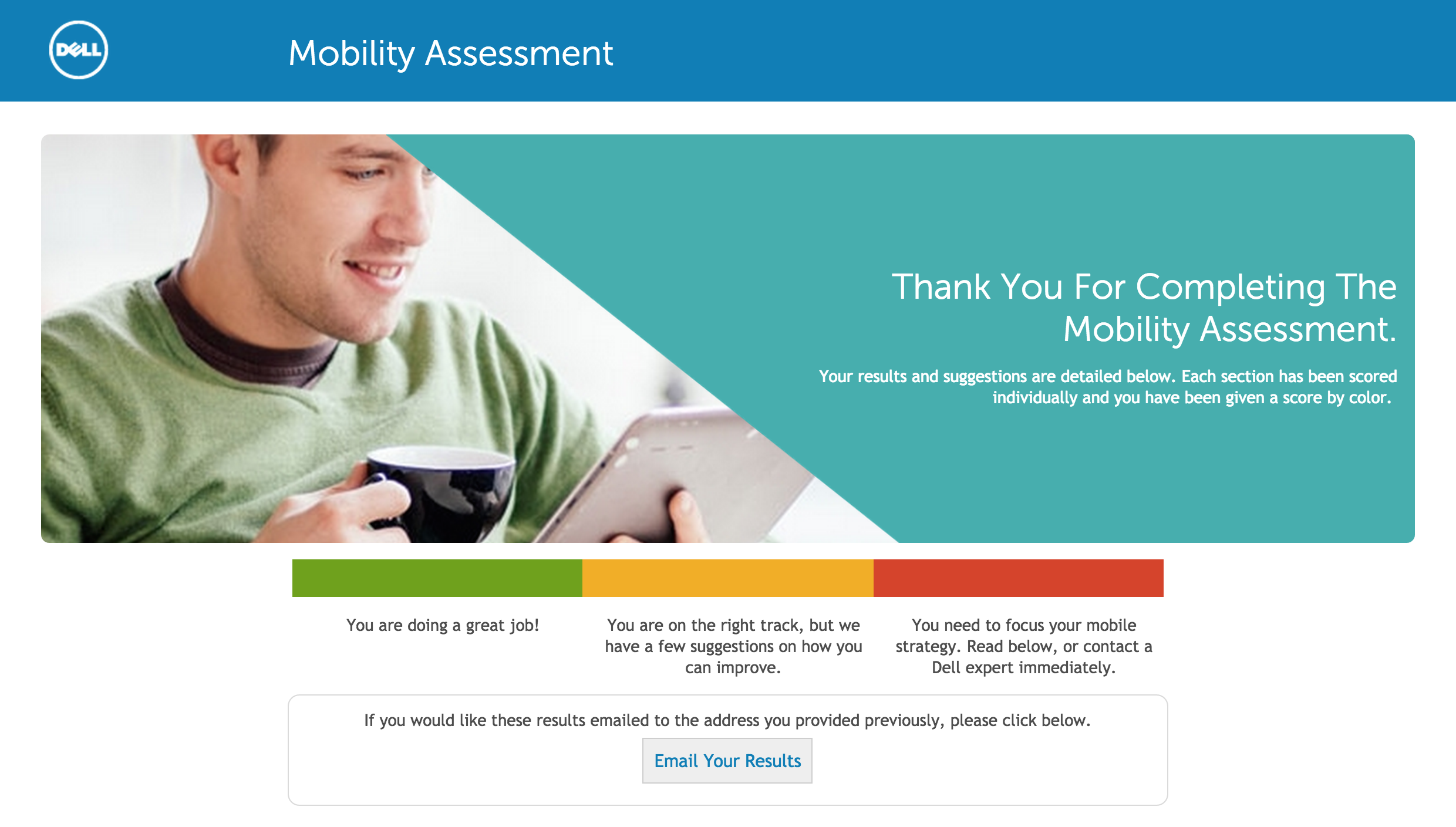 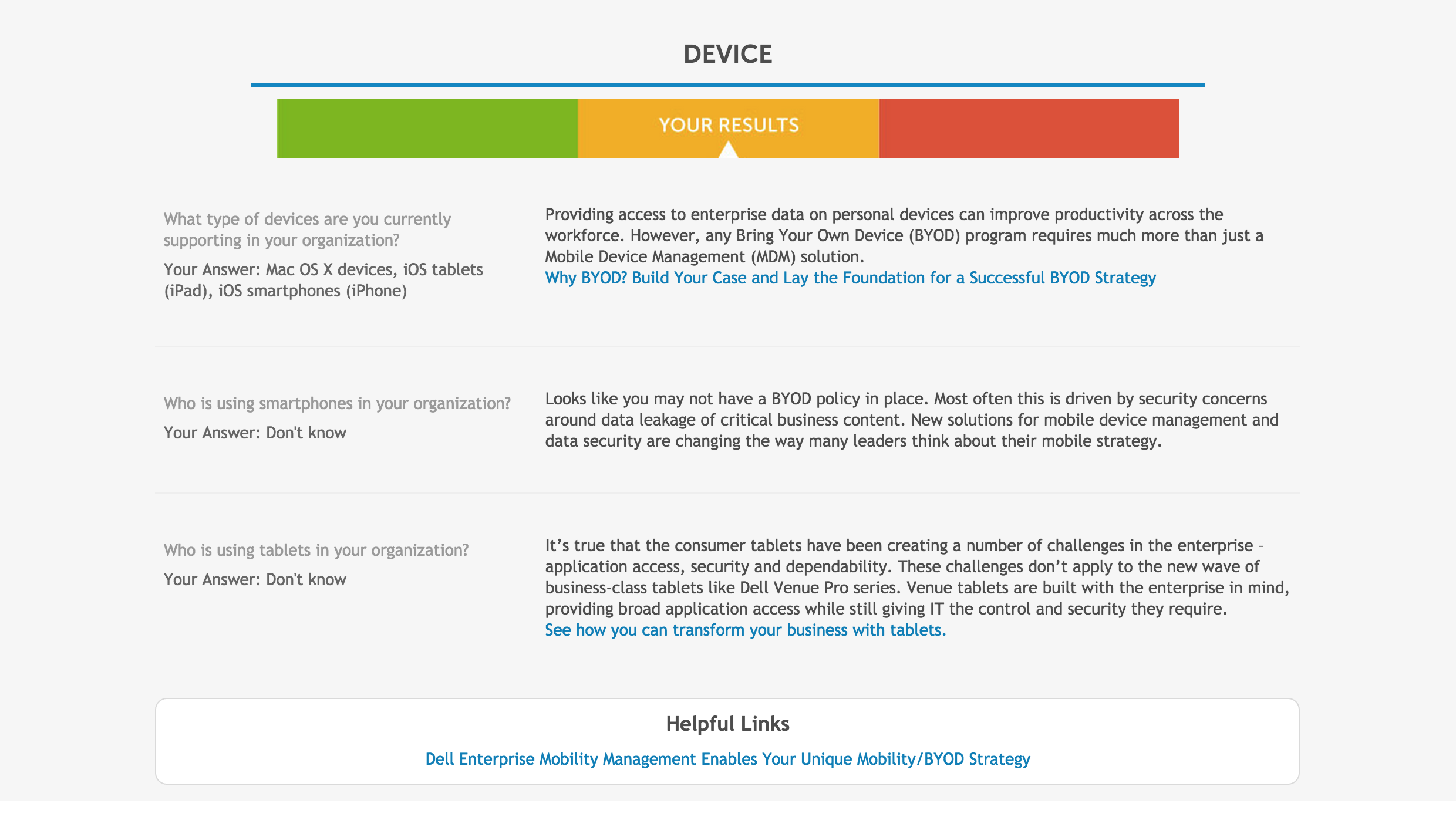 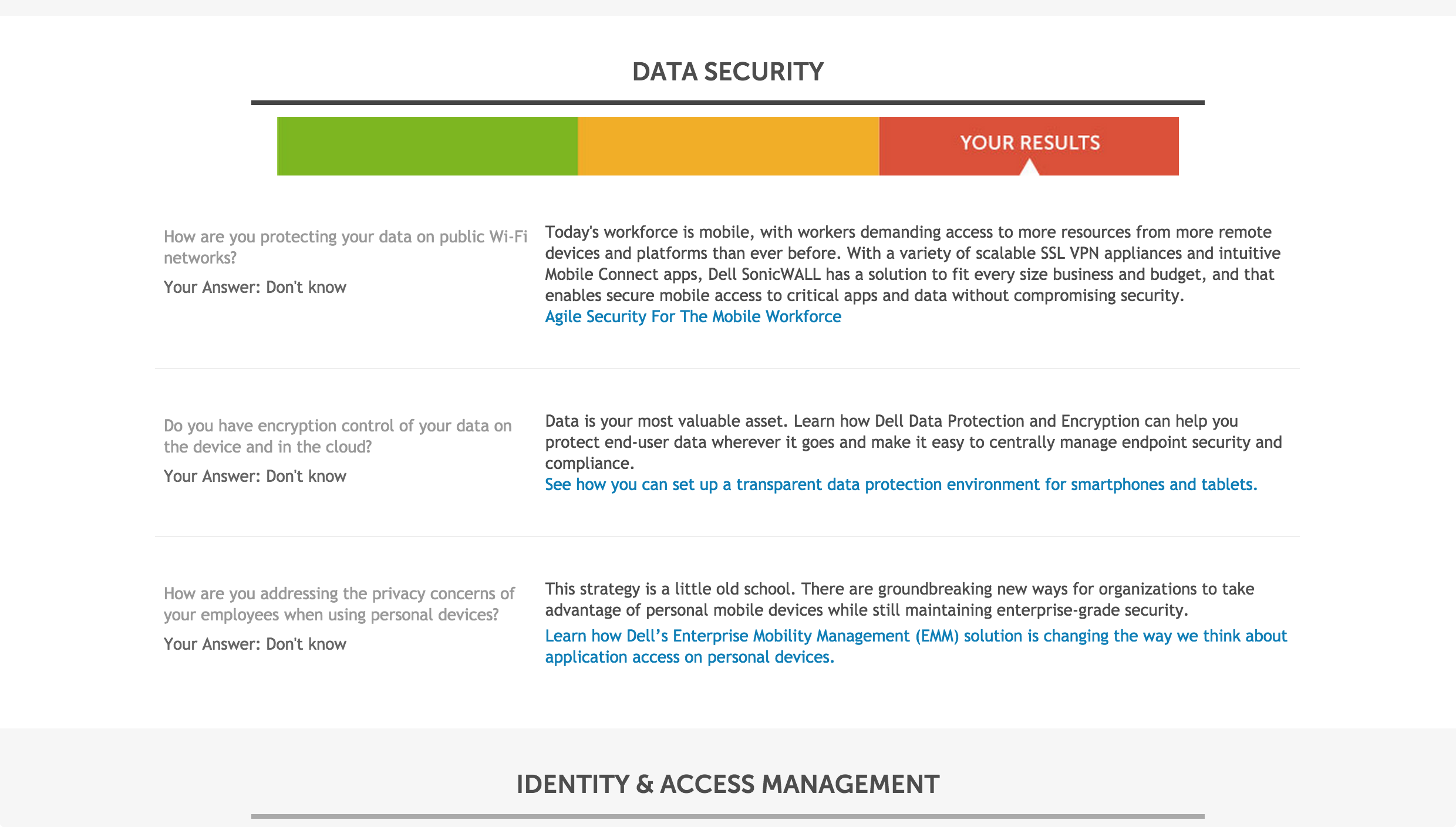 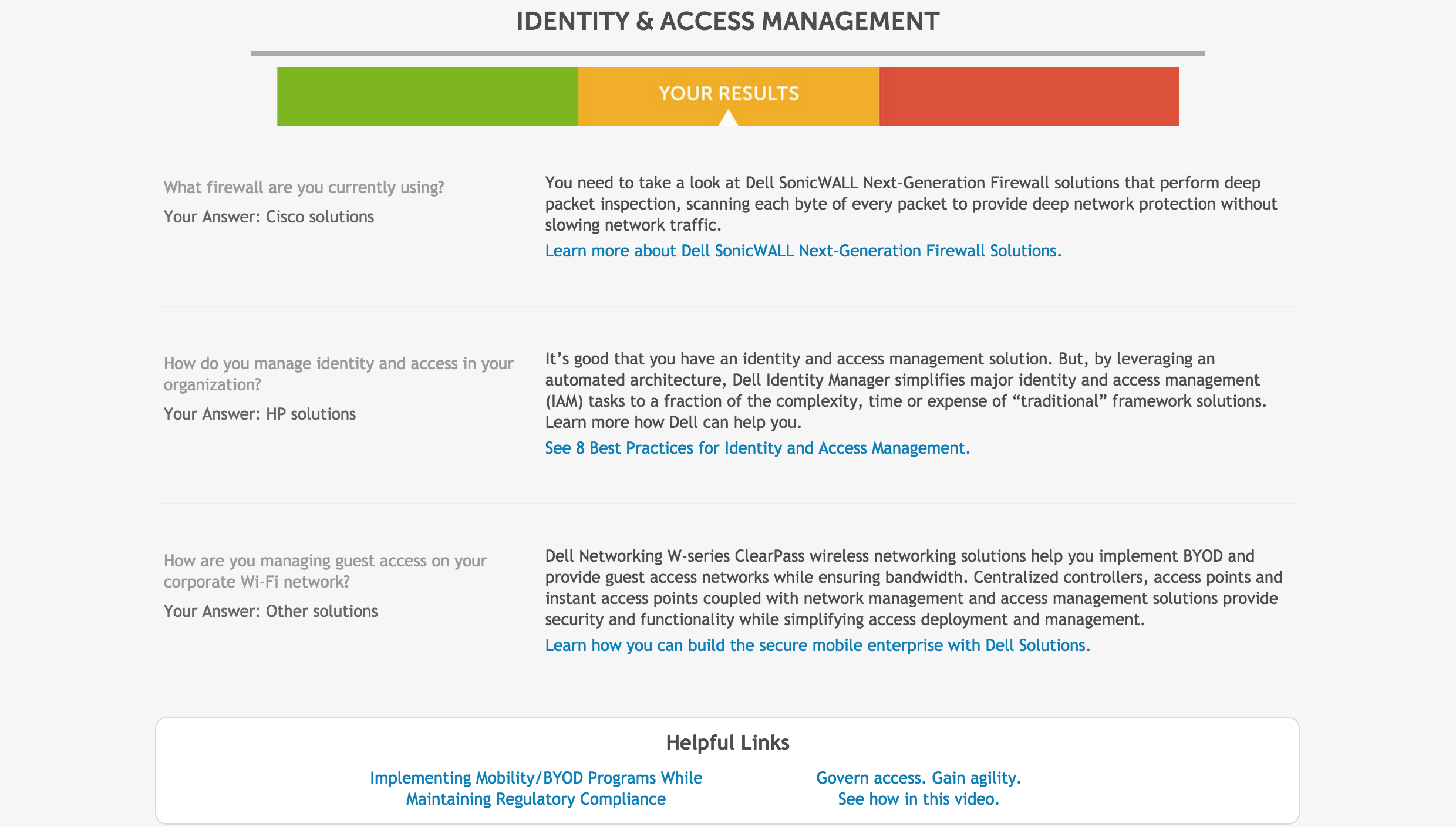 Marketing
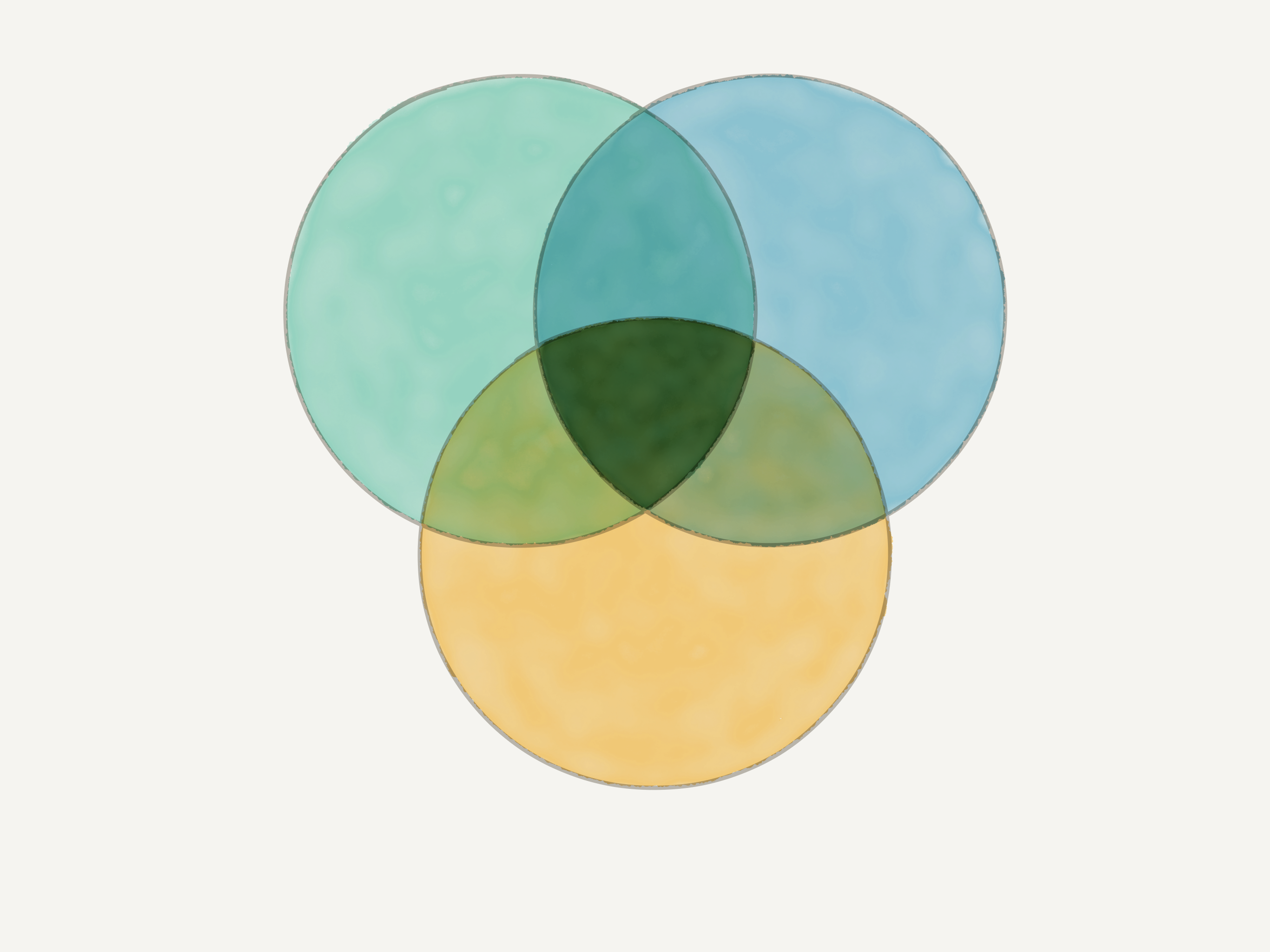 Messages
Media
CX
customer experience
Mechanisms
marketing managers
Software
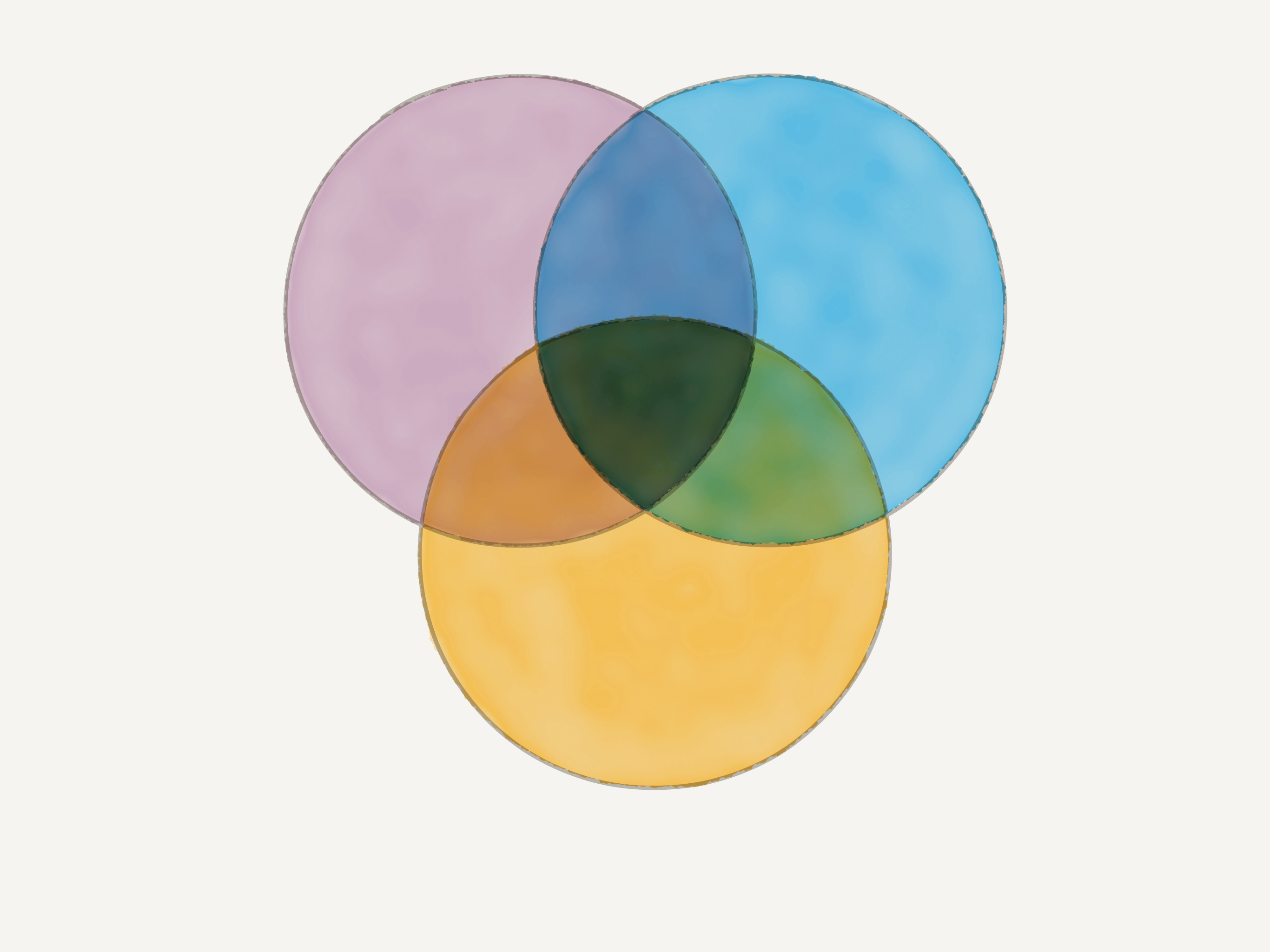 UI
Data
UX
user experience
Code
product managers
Marketing
Software
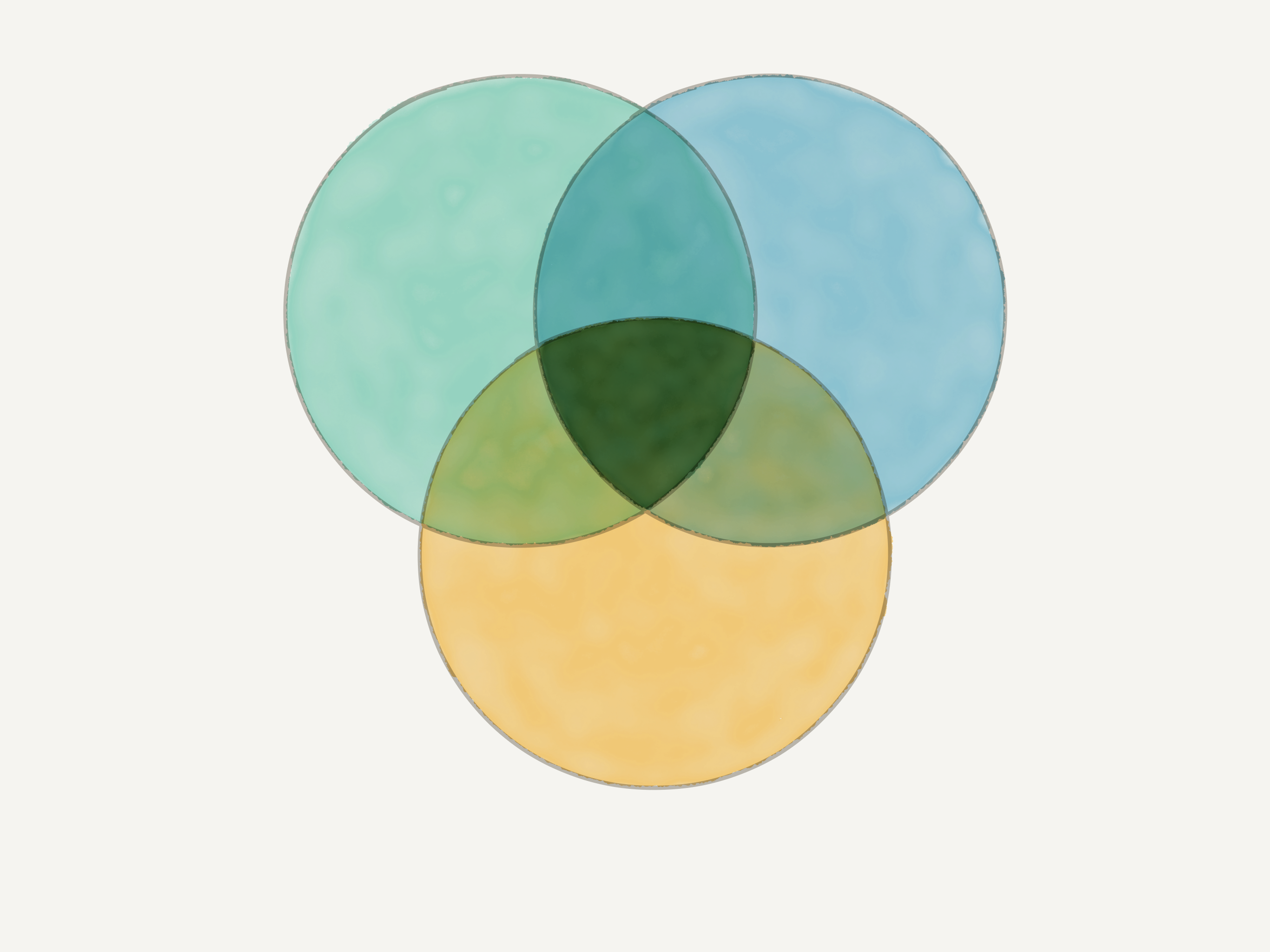 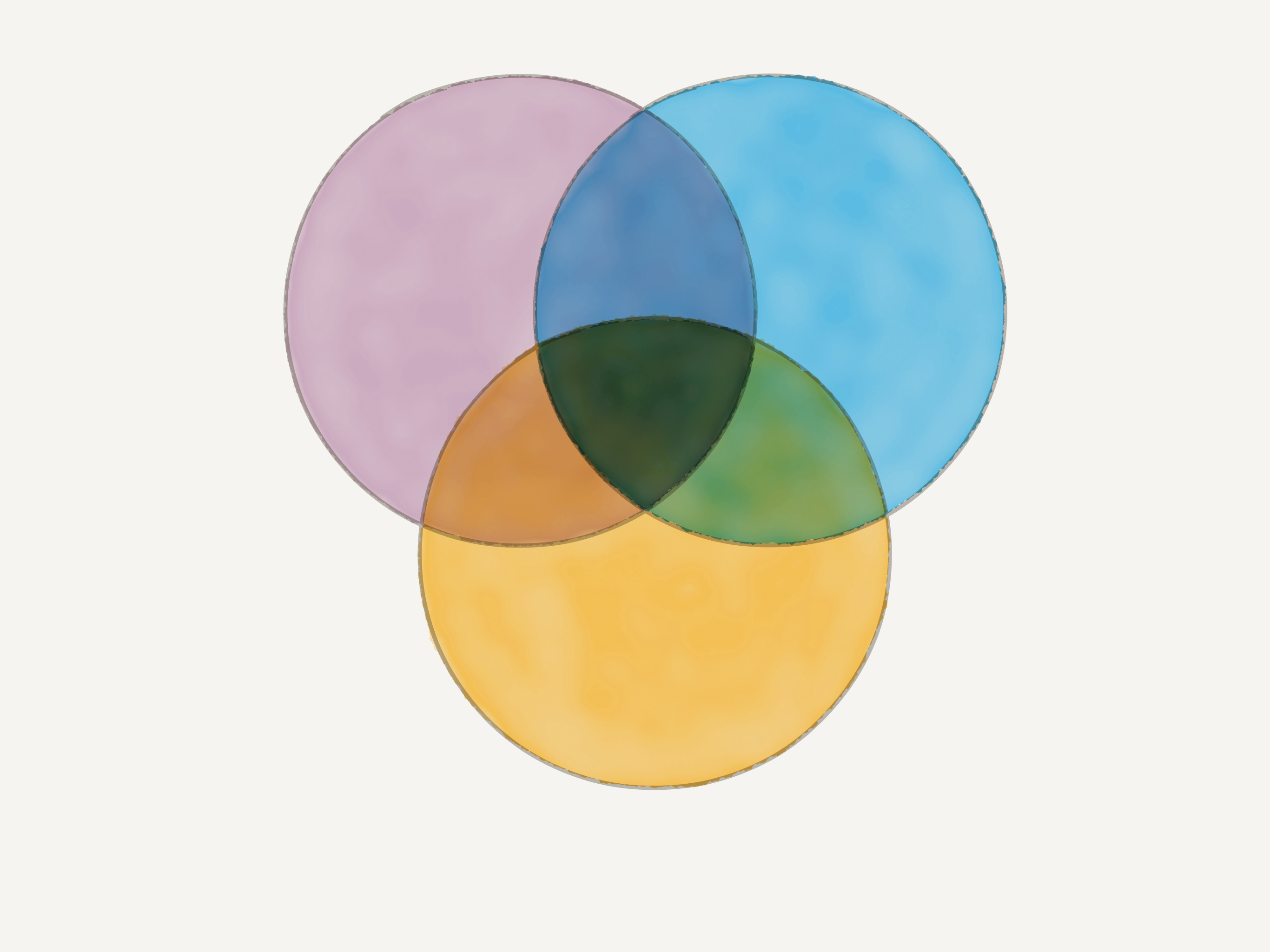 Messages
Media
UI
Data
≈
CX
UX
Mechanisms
Code
marketing managers
product managers
Scalability
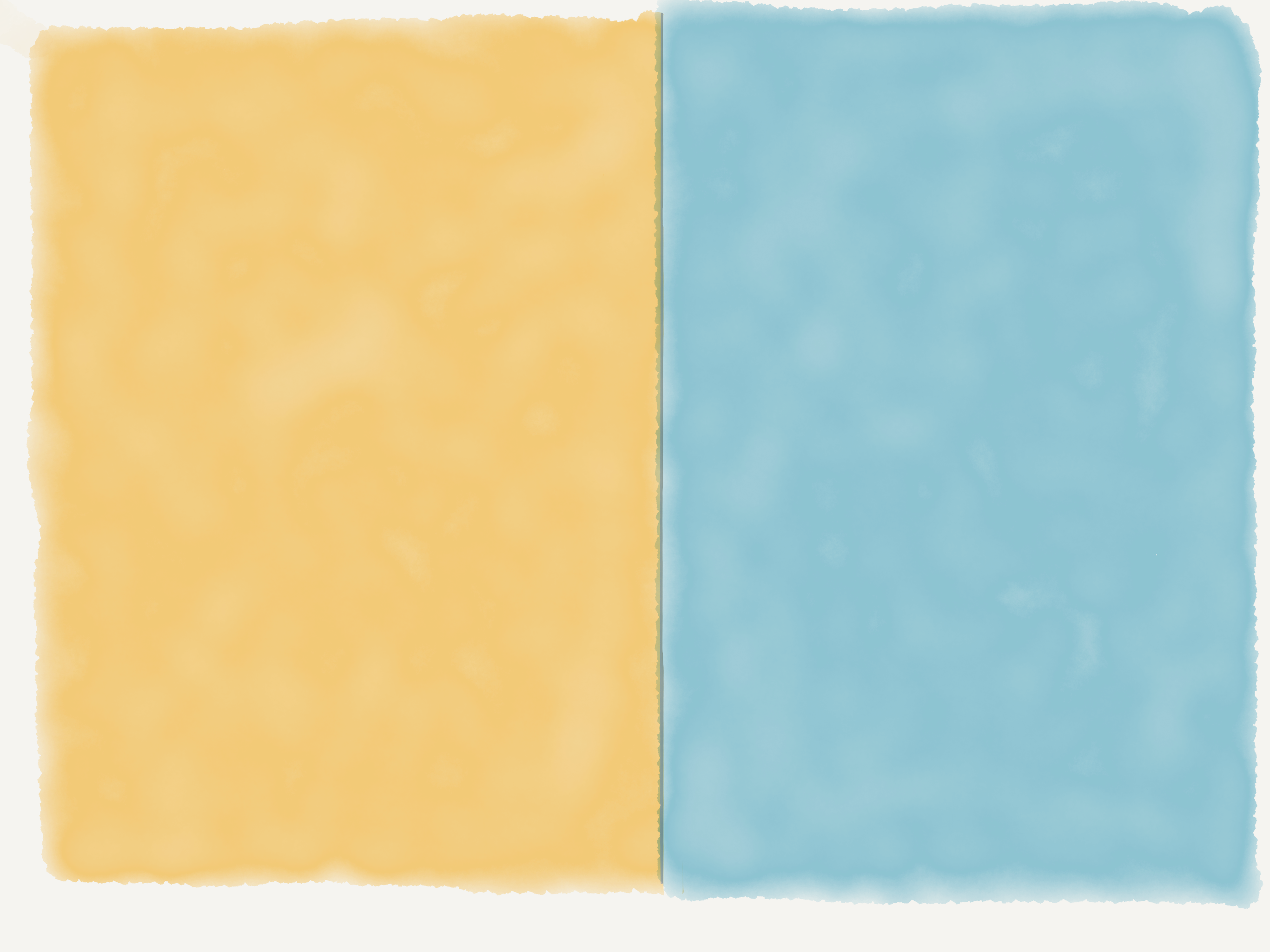 Innovation
Scalability
Experimentation
Standardization
Explore
Speed
Exploit
Dependability
“Fail Fast”
“Fail Not”
Question Assumptions
Leverage Assumptions
Can we manage both with one framework?
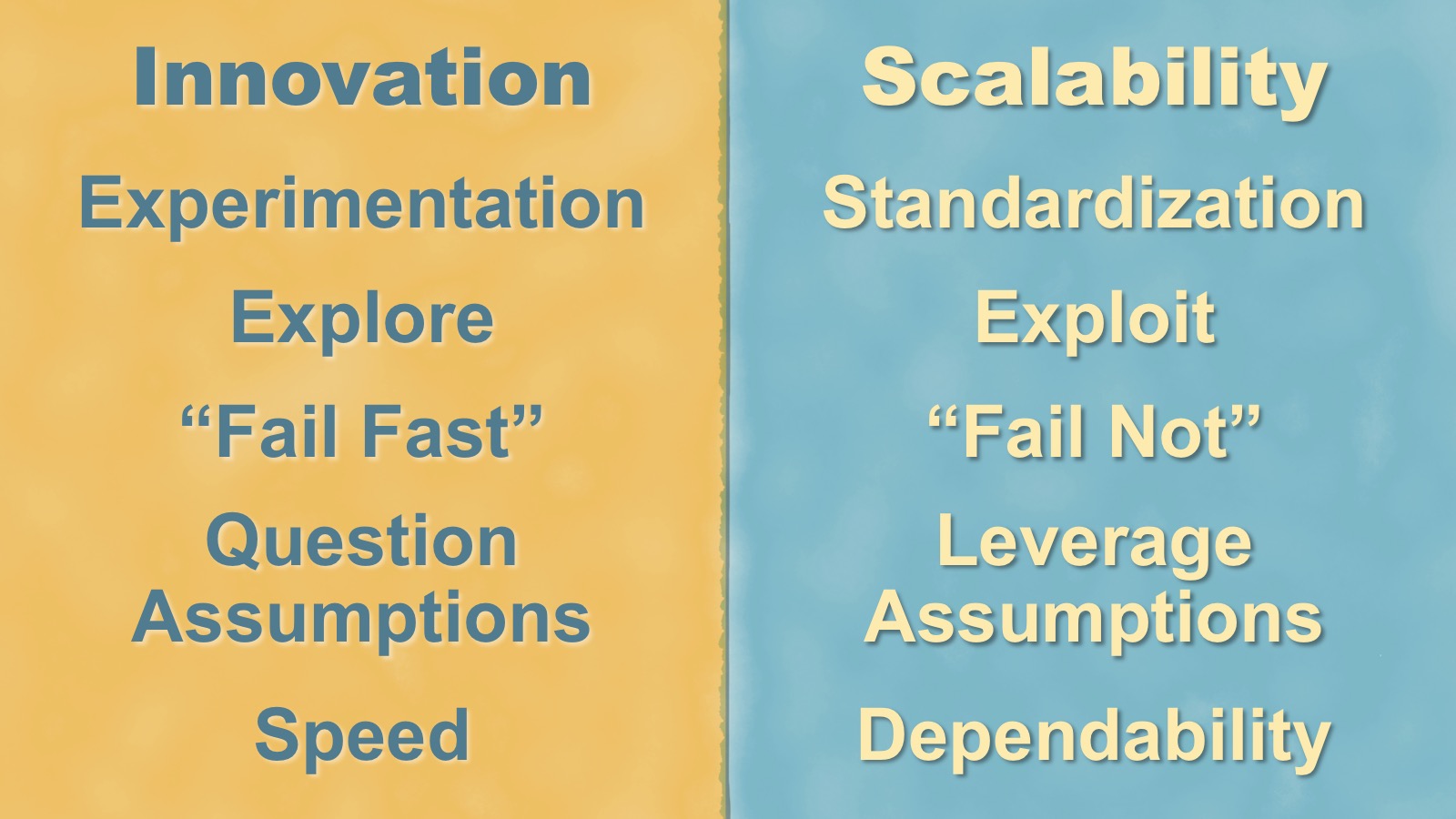 No, but we can manage them with two…
Bimodal marketing
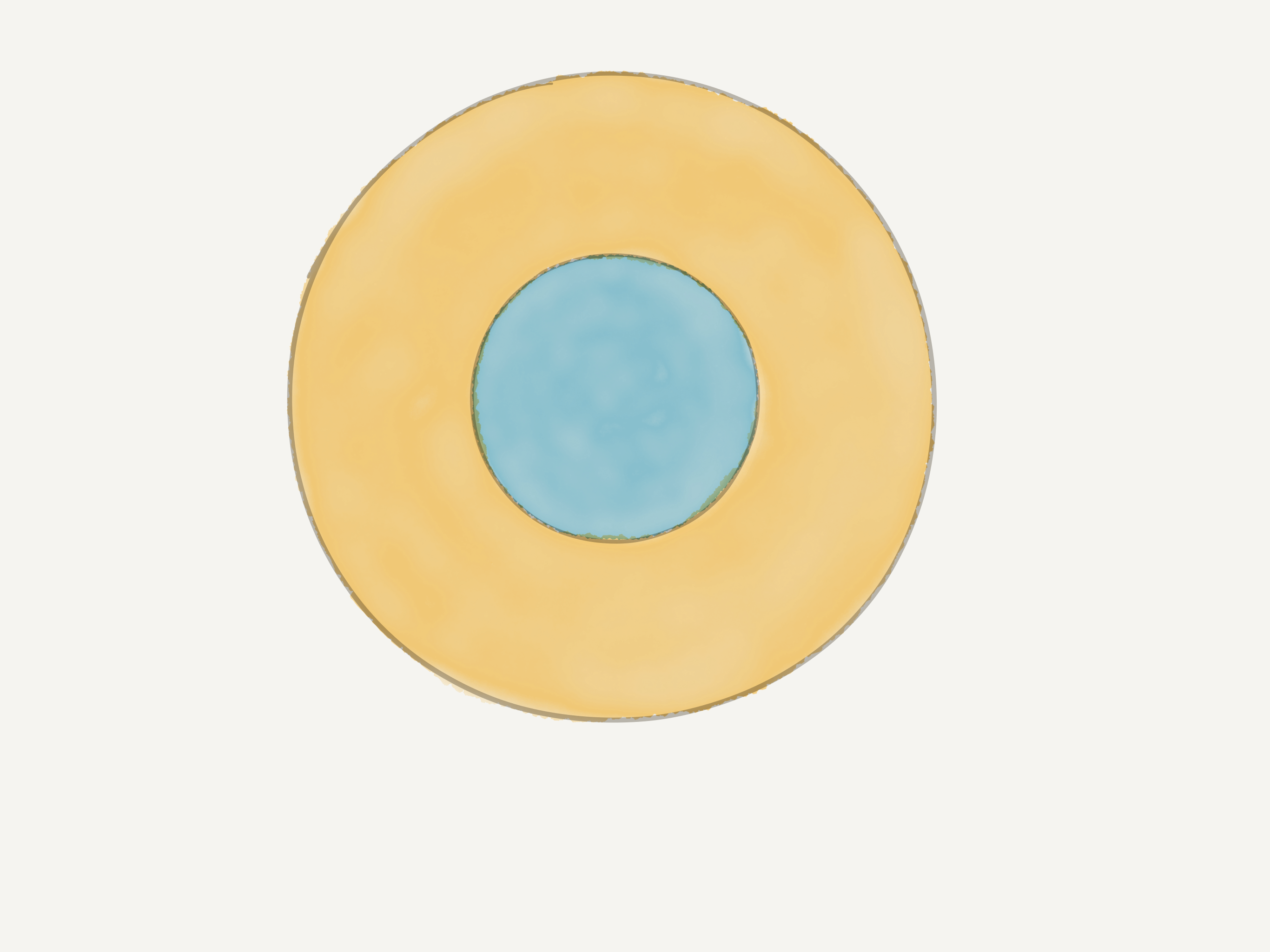 Many innovations are explored on theedge.
30%
Majority of investment allocated to the core, but wider exploration on the edge.
70%
Core
Only a few are scaled into the core.
Edge
Bimodal marketing
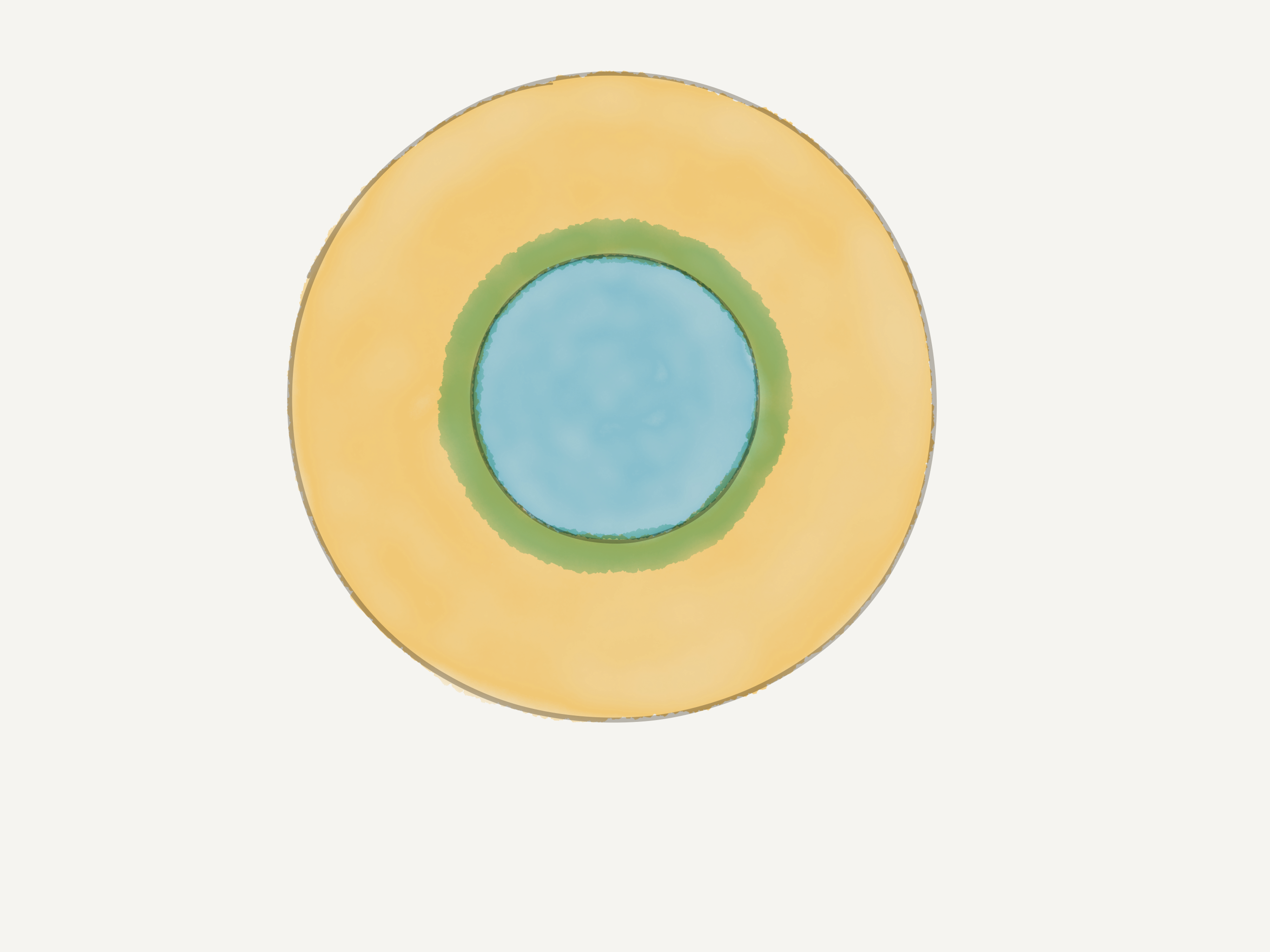 Transition from the edge to the core is carefully controlled — like a“stage gate” innovation process.
Transition
Core
It’s okay for non-scalable programs to remain in the edge.
Edge
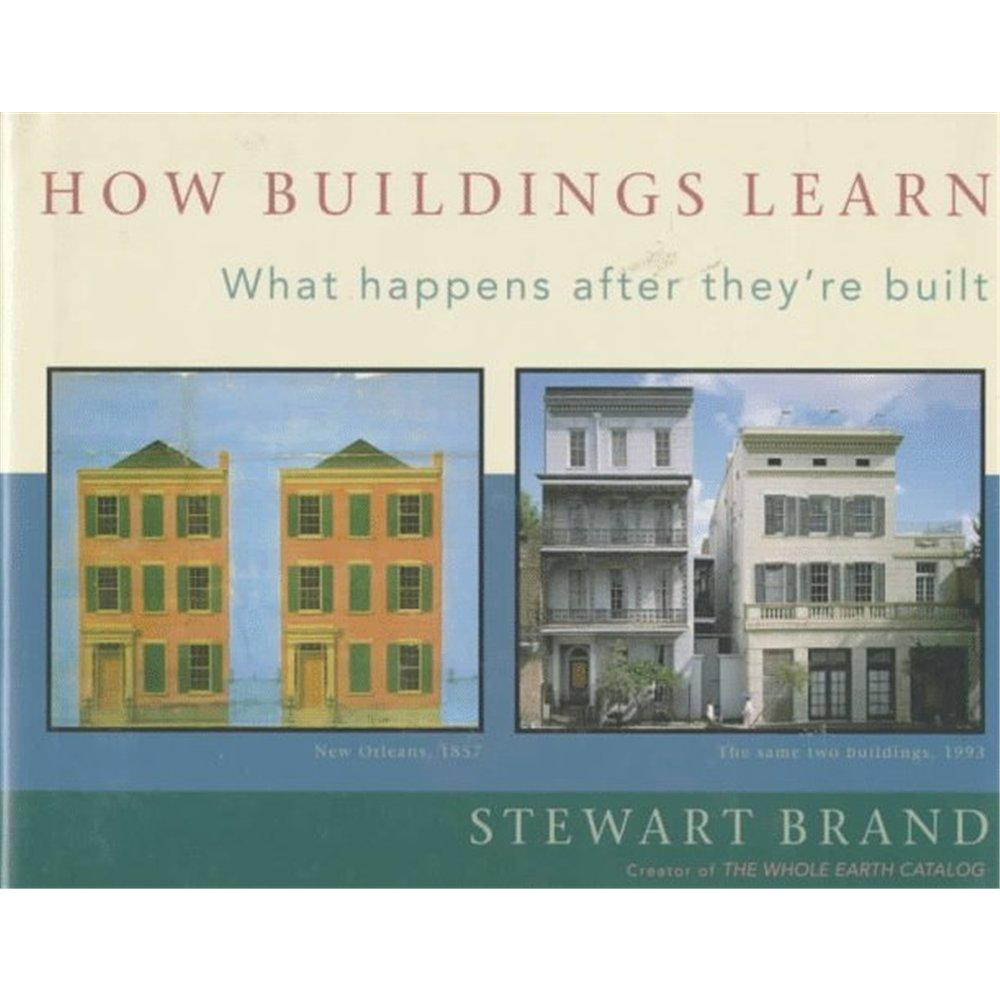 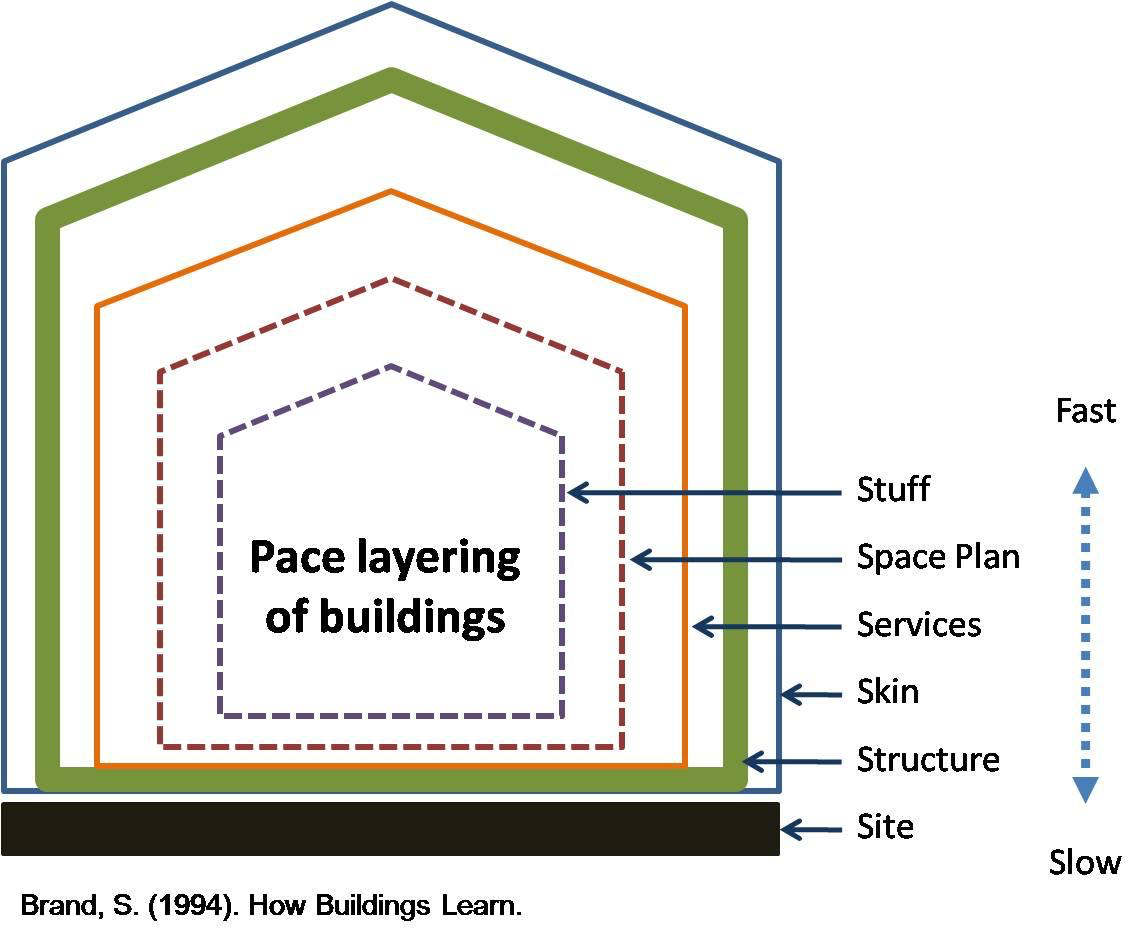 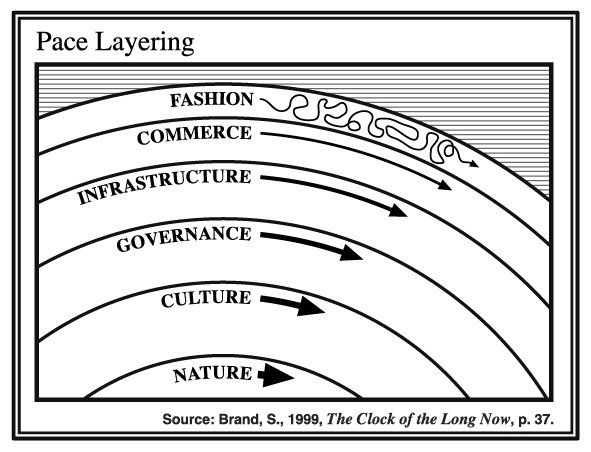 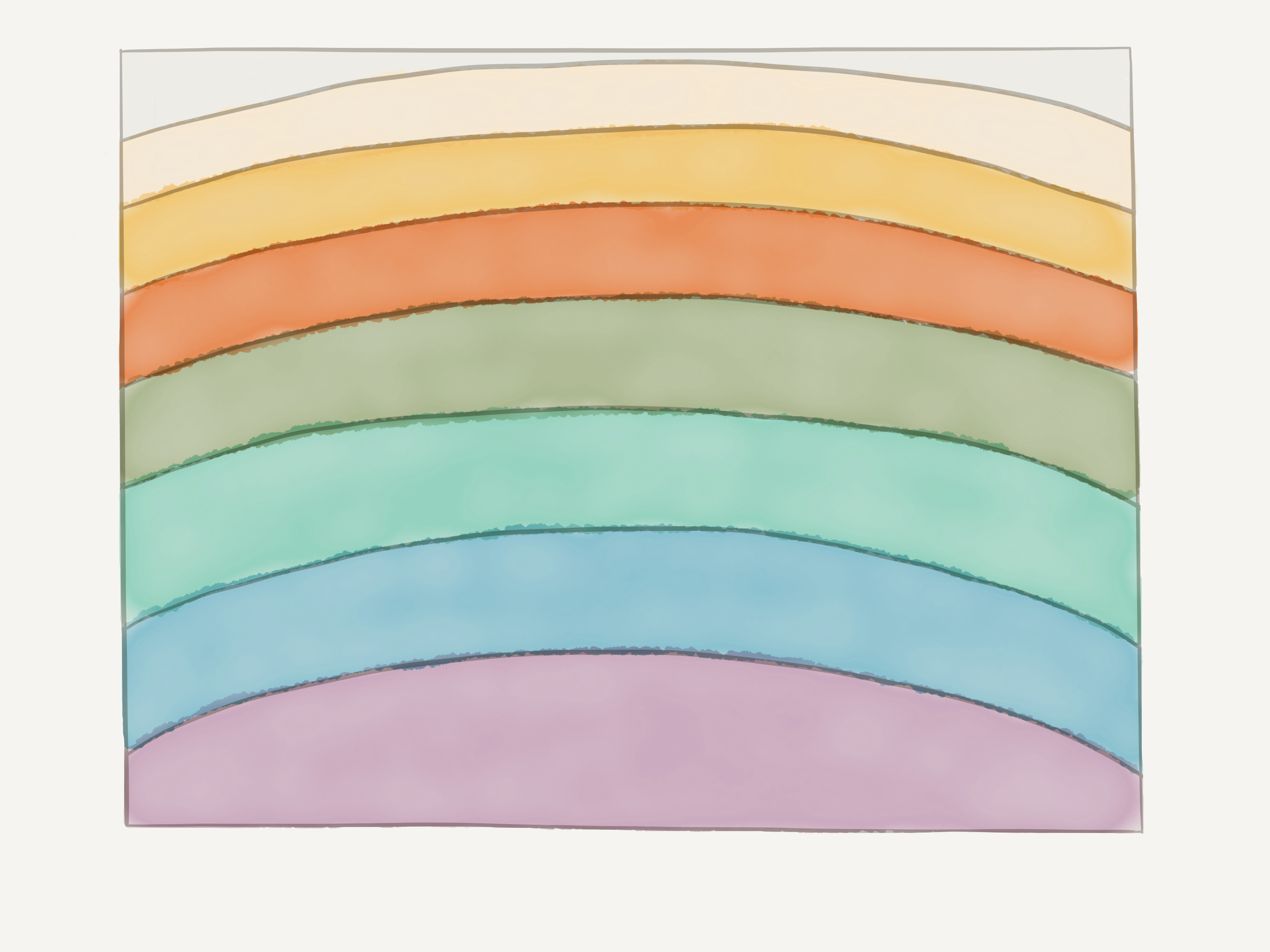 Feedback
real-time
social media, metrics
fast
Iteration
A/B testing, personalization
days
Tactic
communications, experiences
Channel
media mix,context framing
weeks
pace of change
Marketing Pace Layers
Campaign
concept, audience, messaging
months
Brand
positioning,value proposition
years
Company
slow
corporate culture, values, image
pace layers apply to:
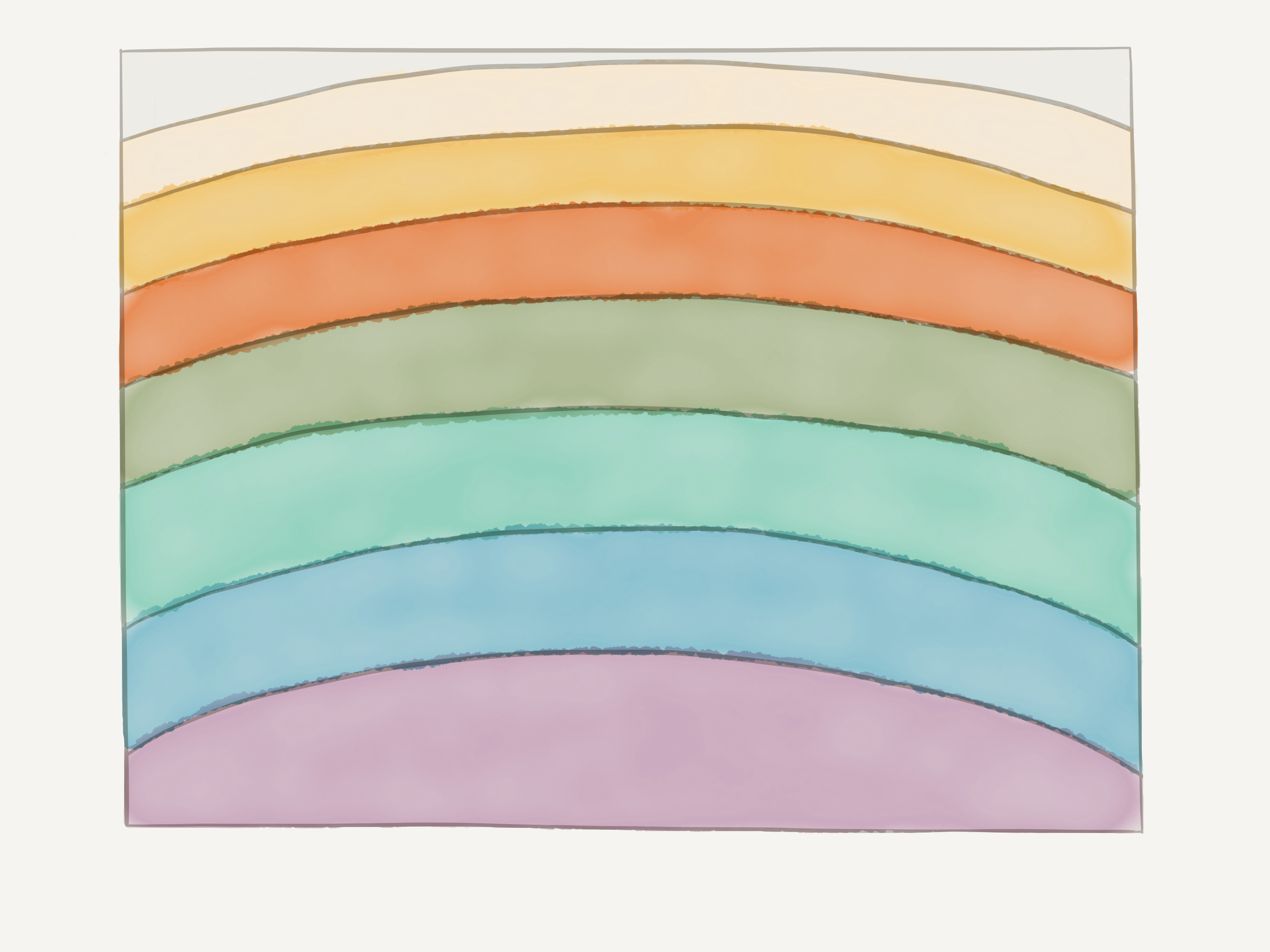 •  marketing strategy
•  marketing operations
•  marketing technology stack
•  website design
•  marketing data
fast
slow
pace of change
Design governance and architecture to facilitate layers changing at their own pace.
Talent
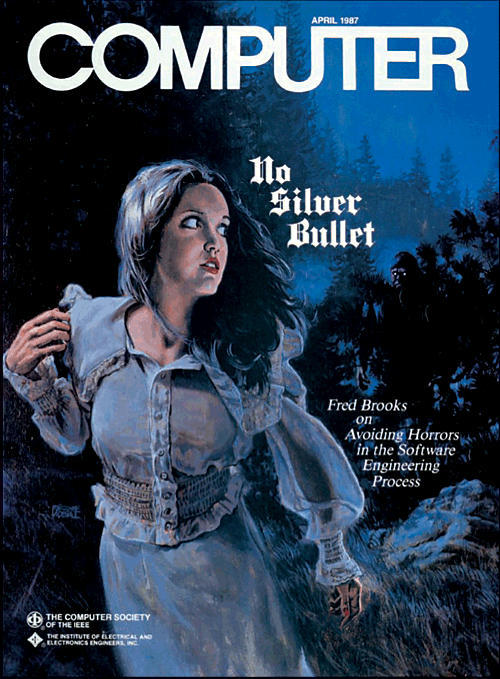 “Great designs come fromgreat designers.”
– Fred Brooks
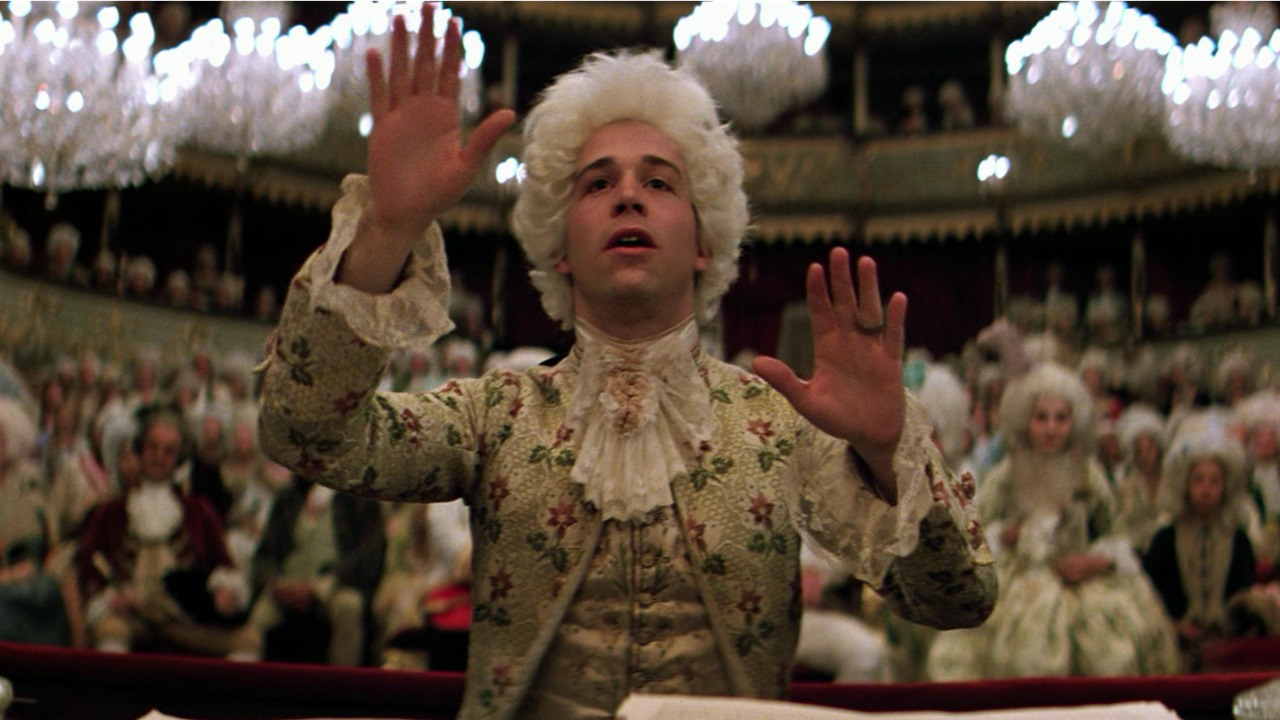 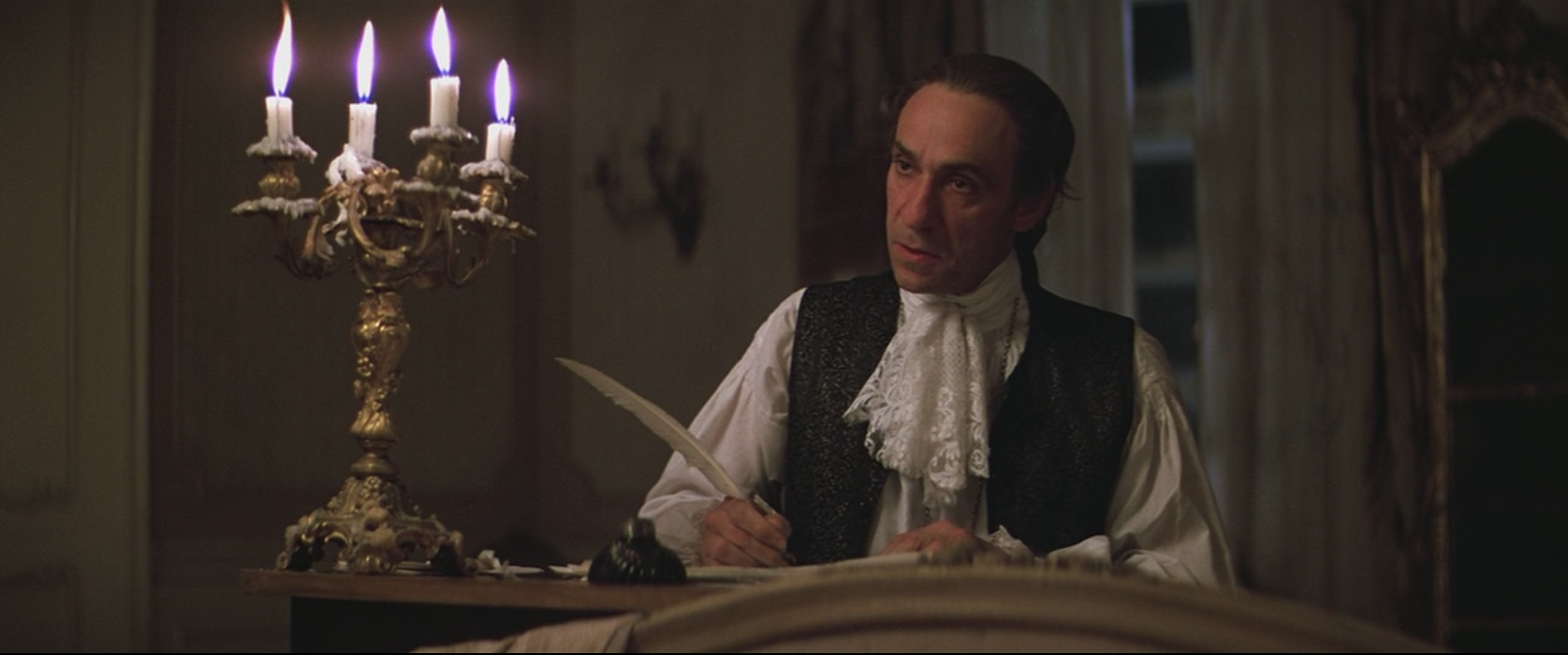 “The differences are not minor –they are rather like the differencesbetween Salieri and Mozart.”
– Fred Brooks
“The difference betweenthe great and the averageapproach an order of magnitude.”
– Fred Brooks
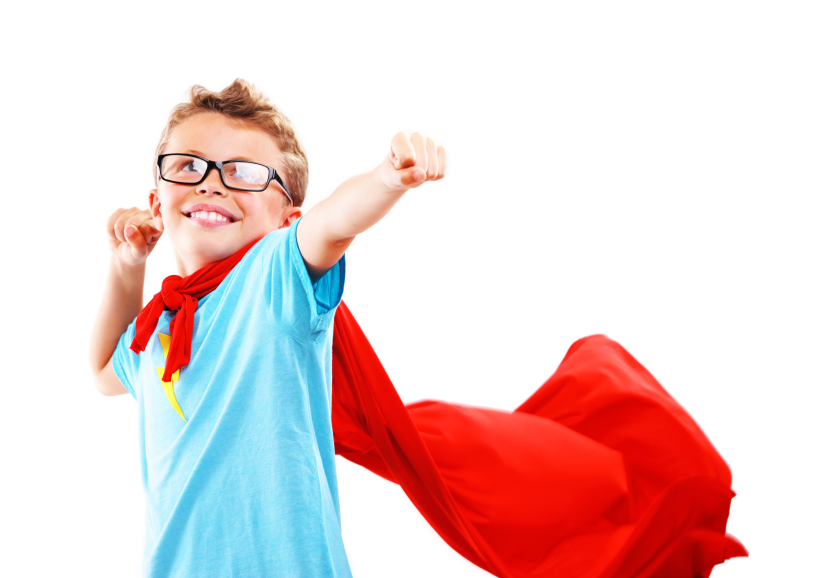 The “Myth” of the 10X Engineer
Talent
Opportunity
Leverage
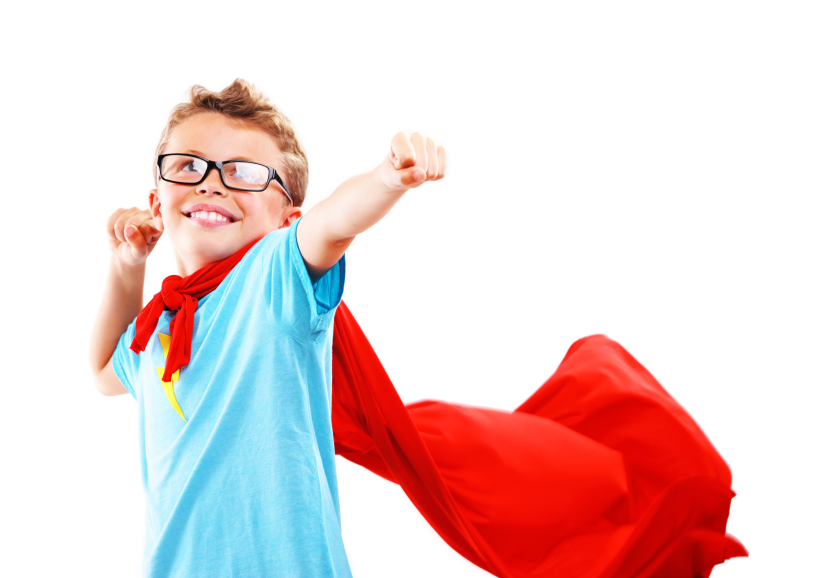 The “Myth” of the 10X Marketer
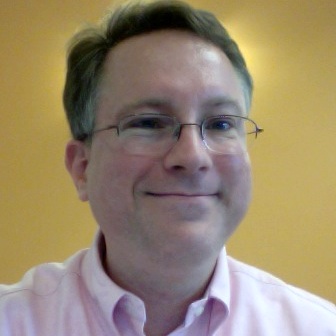 Email me at:
sbrinker@chiefmartec.com
Twitter: @chiefmartec
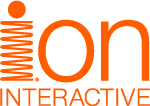 ion interactive, inc.http://ioninteractive.com
Chief Marketing Technologisthttp://chiefmartec.com
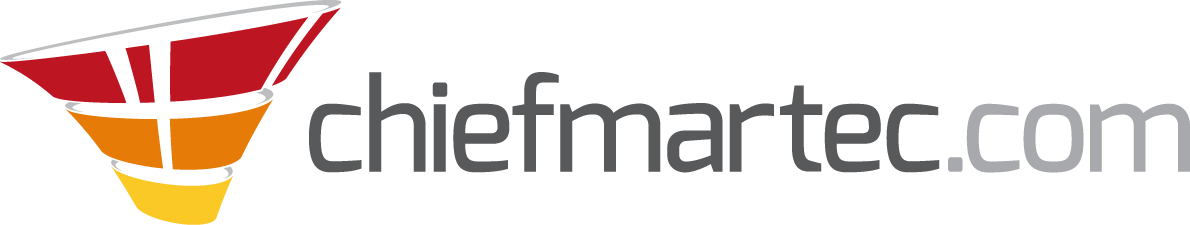 MarTech Conferencehttp://martechconf.com
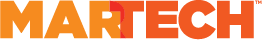